TOF Systems Settings/Calibration/Performance Status and Plans
Daniel S. Carman
Jefferson Laboratory
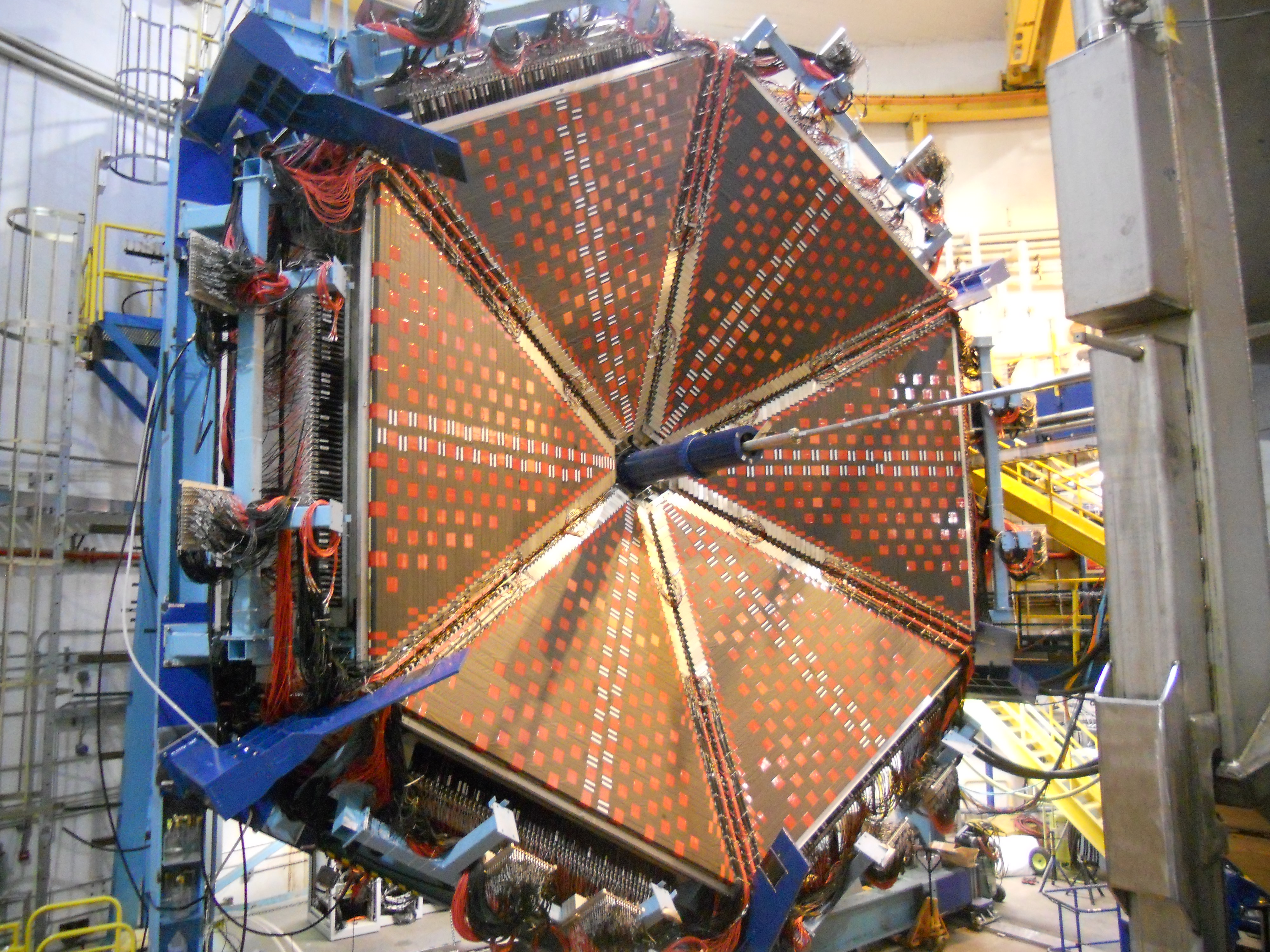 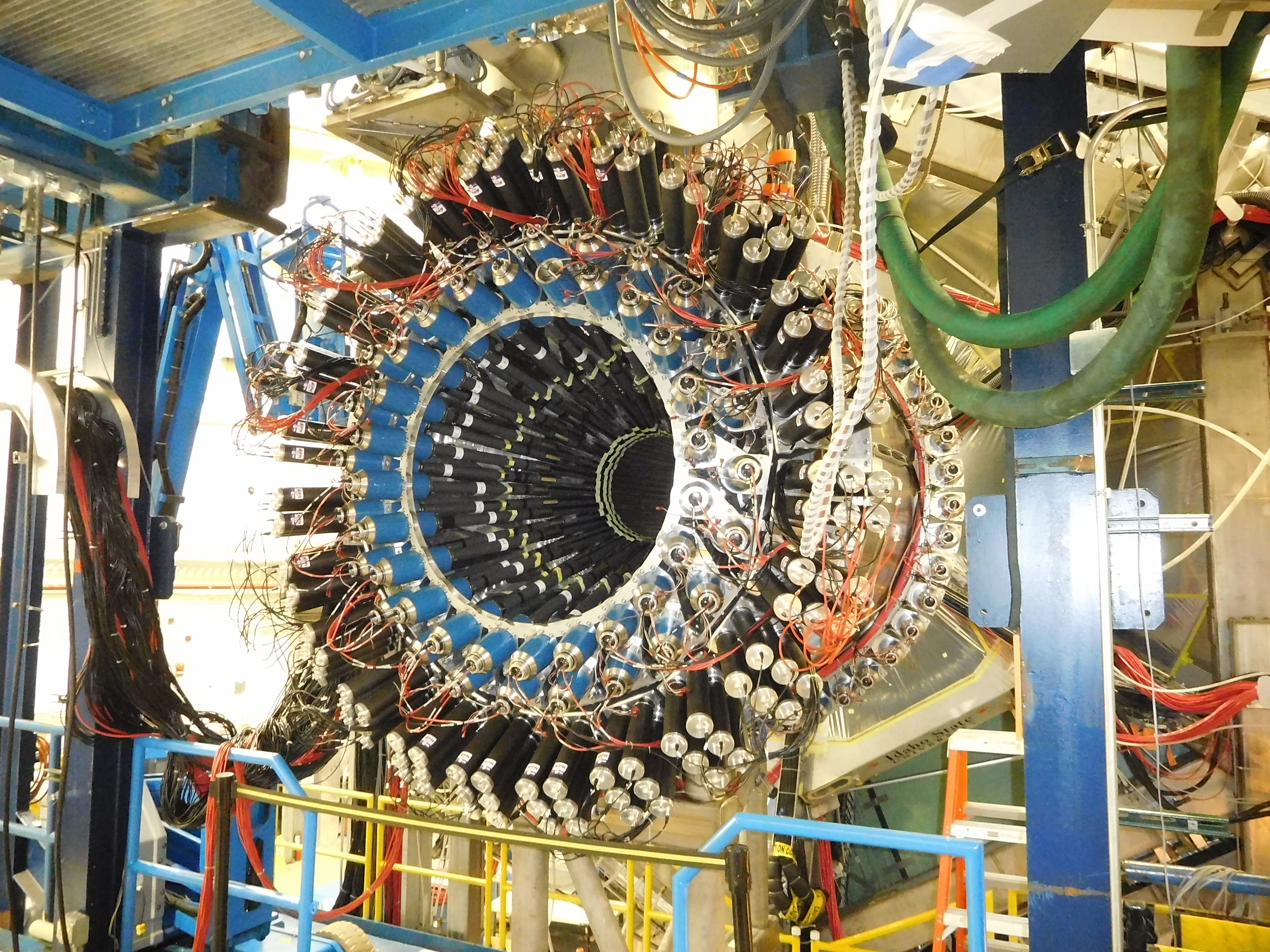 CTOF
FTOF
TOF Hardware Status
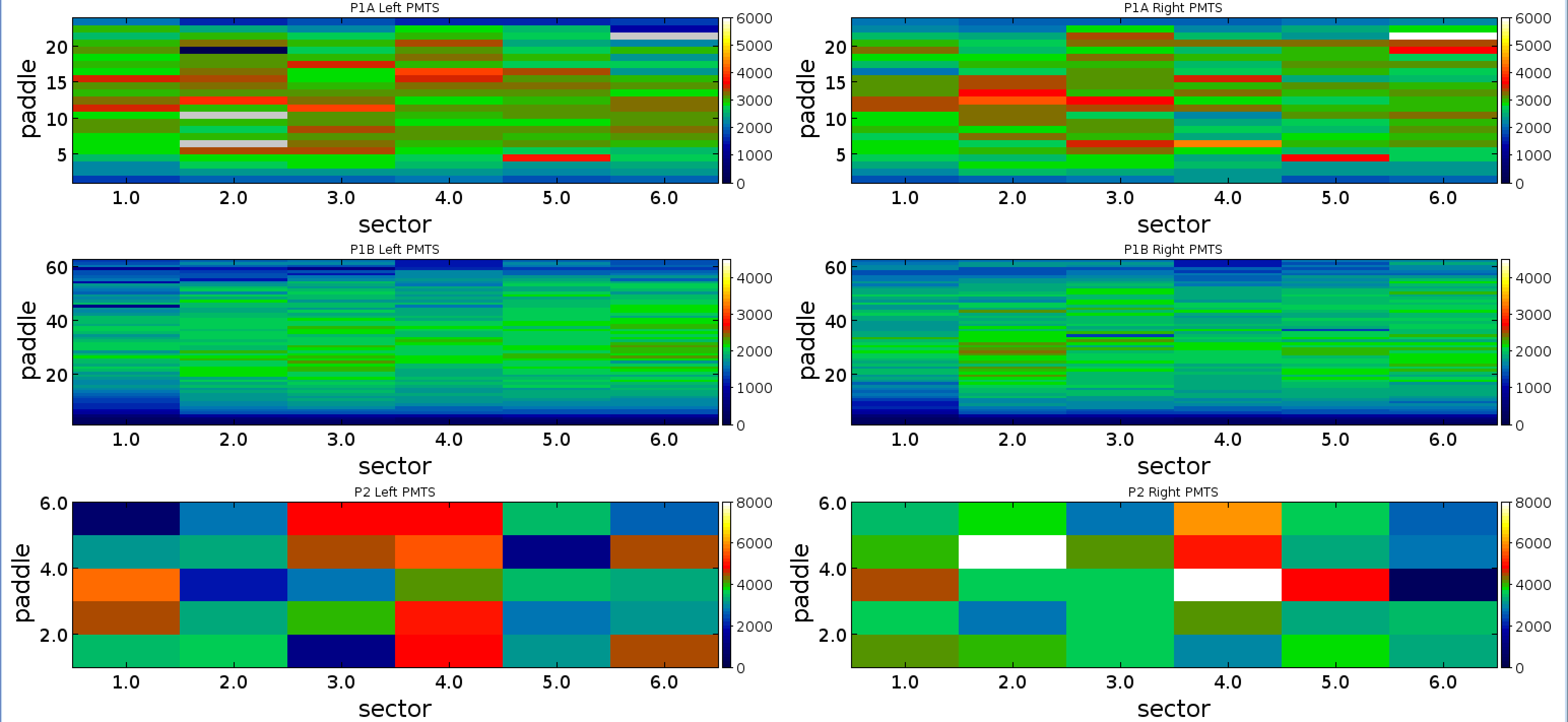 FTOF
CTOF
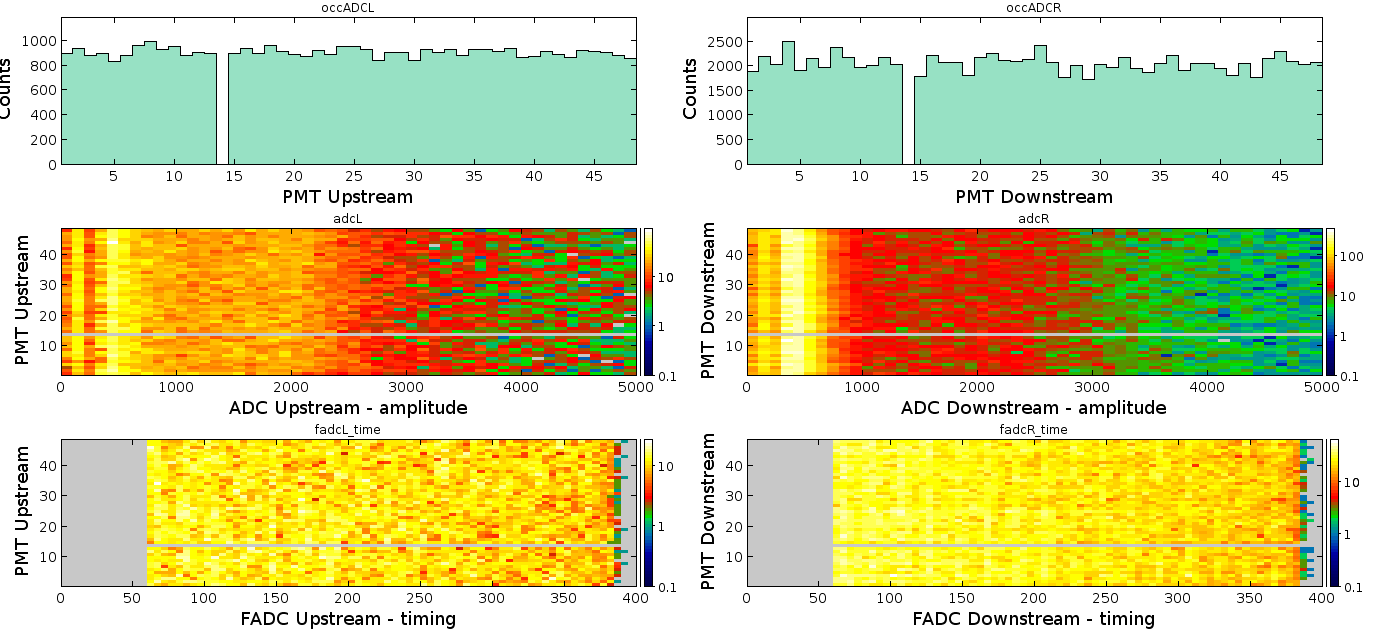 Counter #14 not installed due to space issues; to be installed before fall 2018 run
TOF Hardware Status
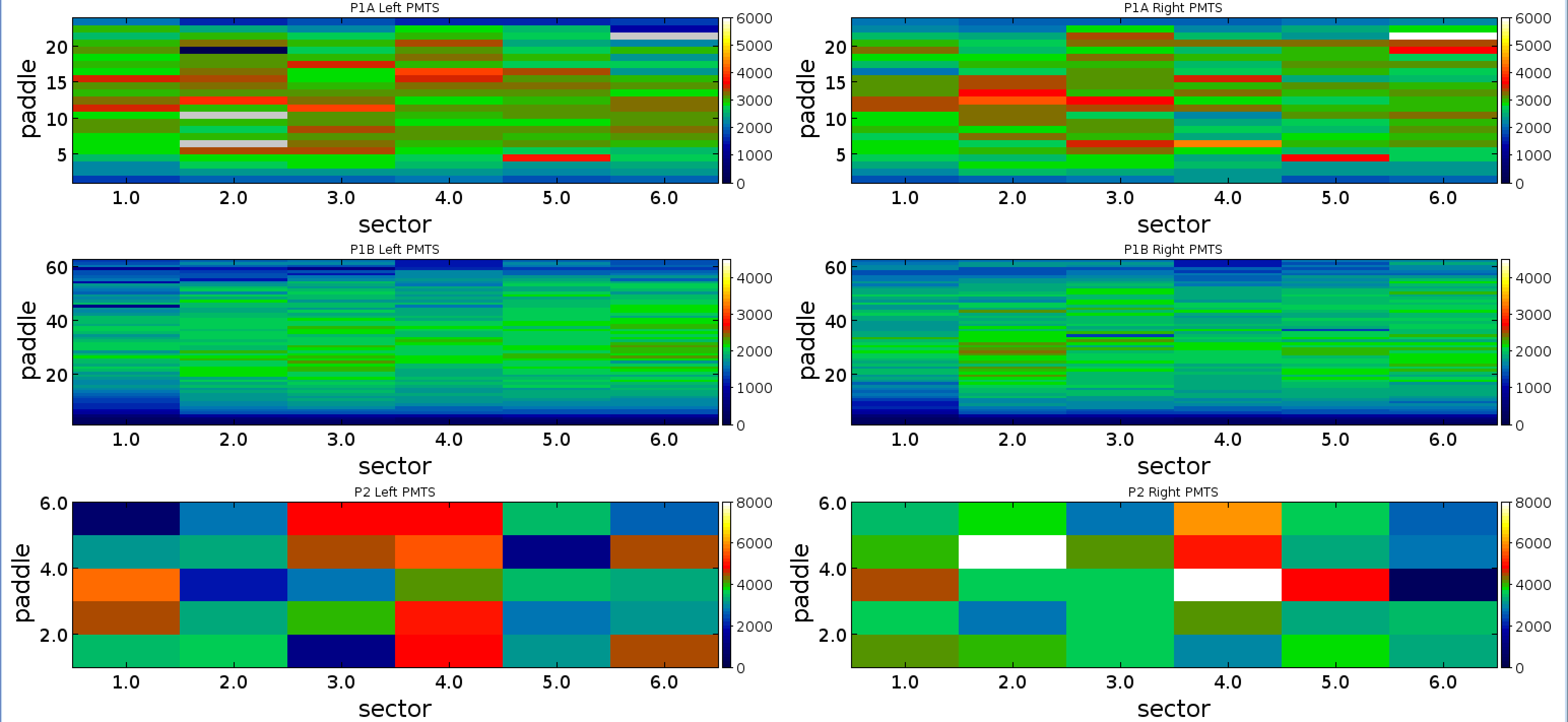 FTOF
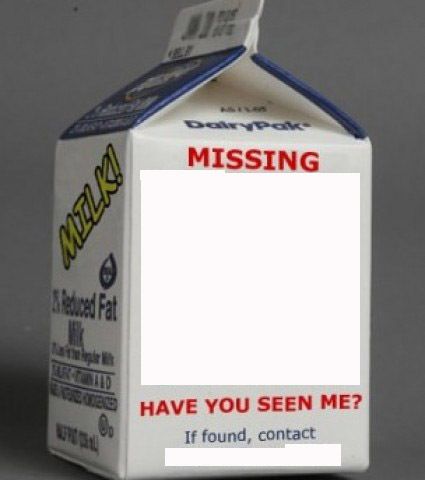 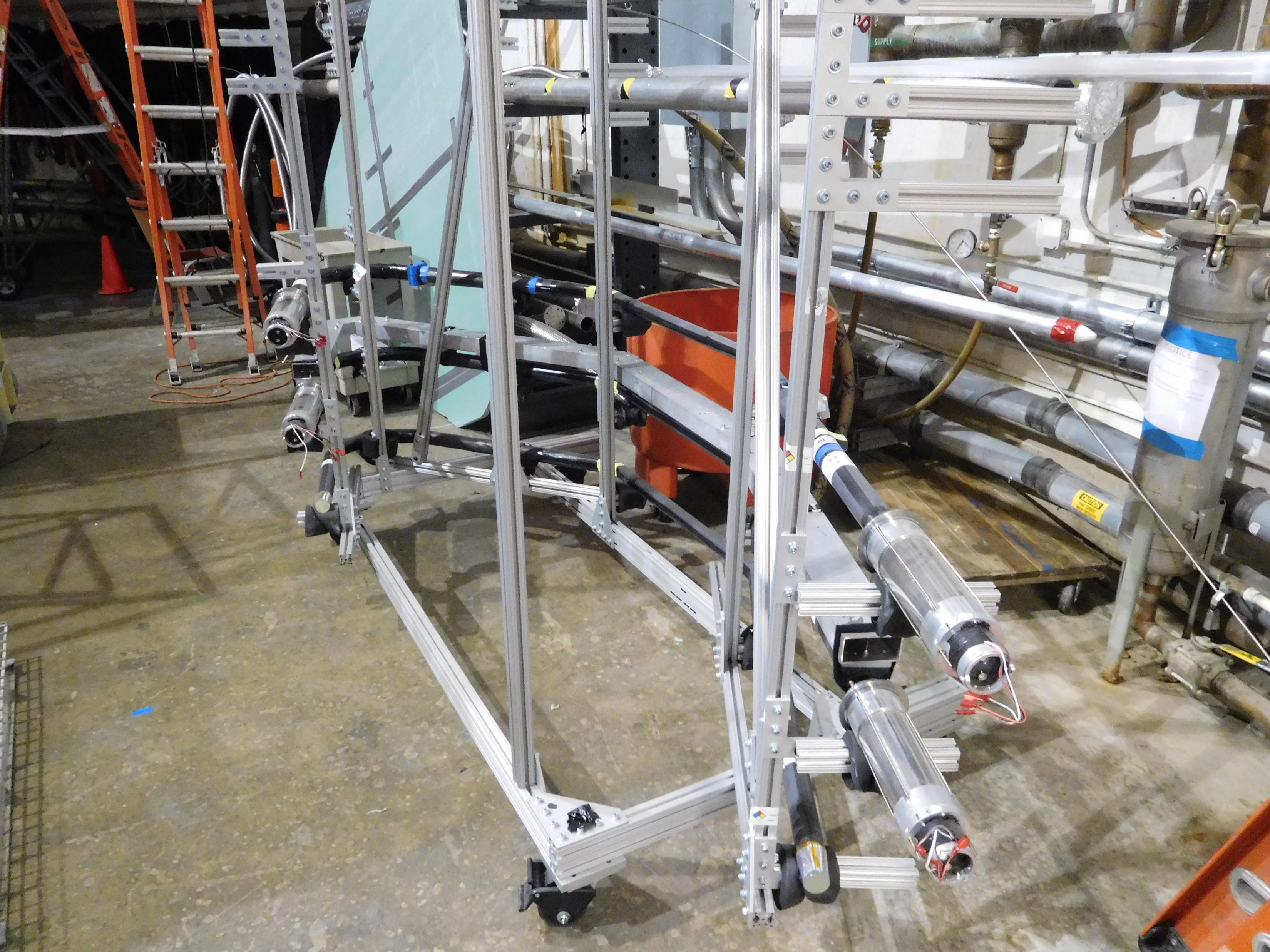 CTOF
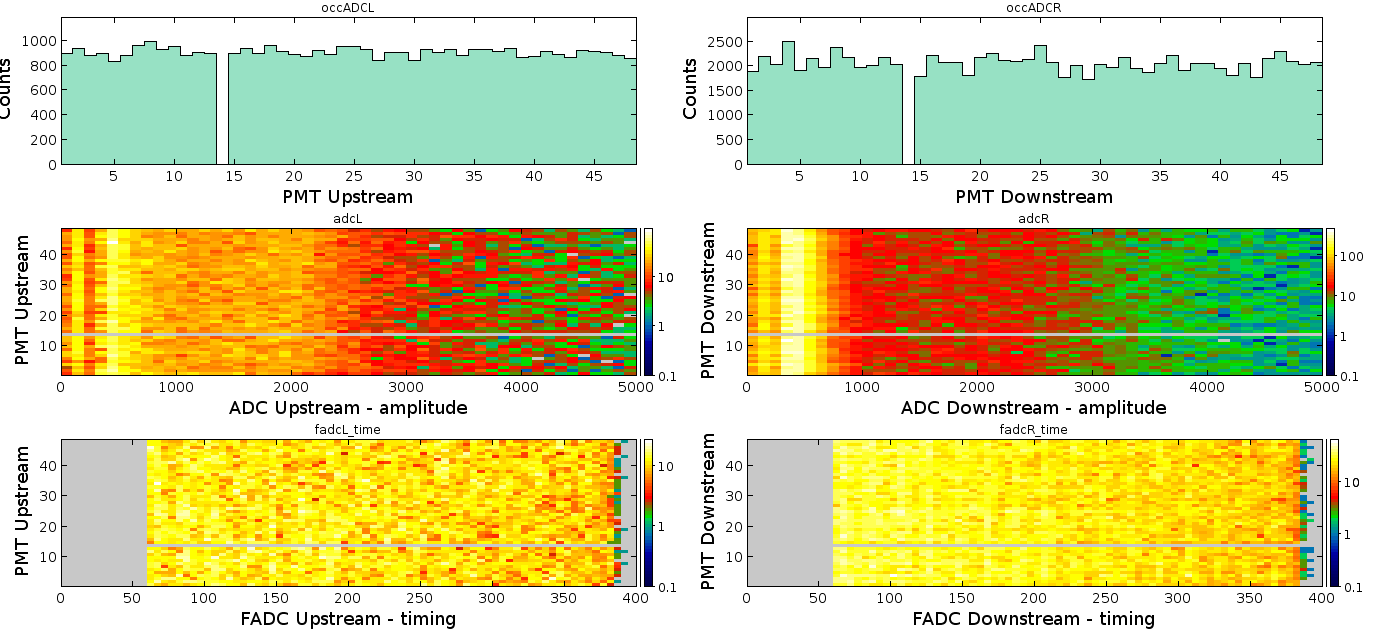 Counter #14 not installed due to space issues; to be installed before fall 2018 run
CTOF Group Leader
TOF TDC Setup
FTOF
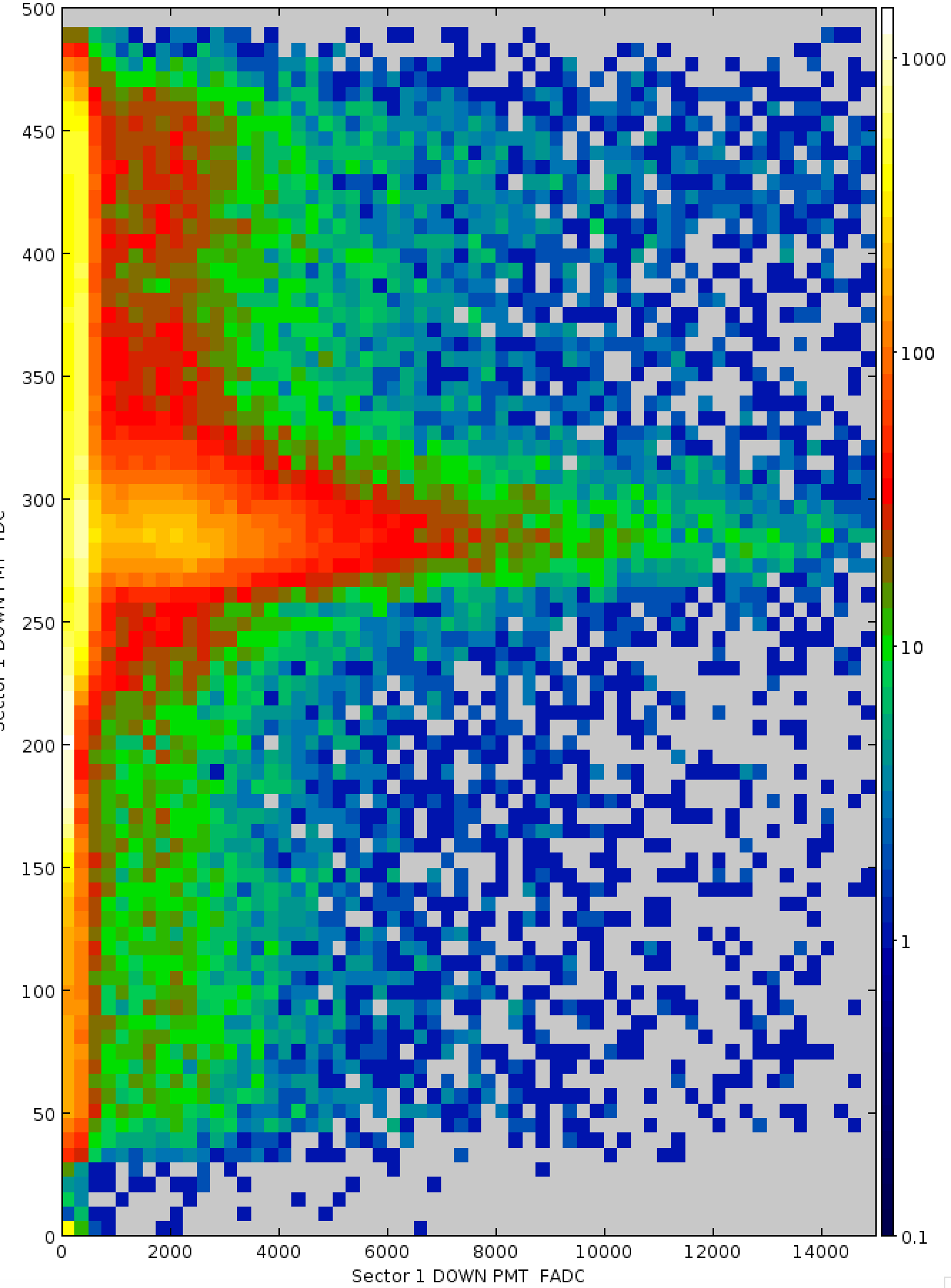 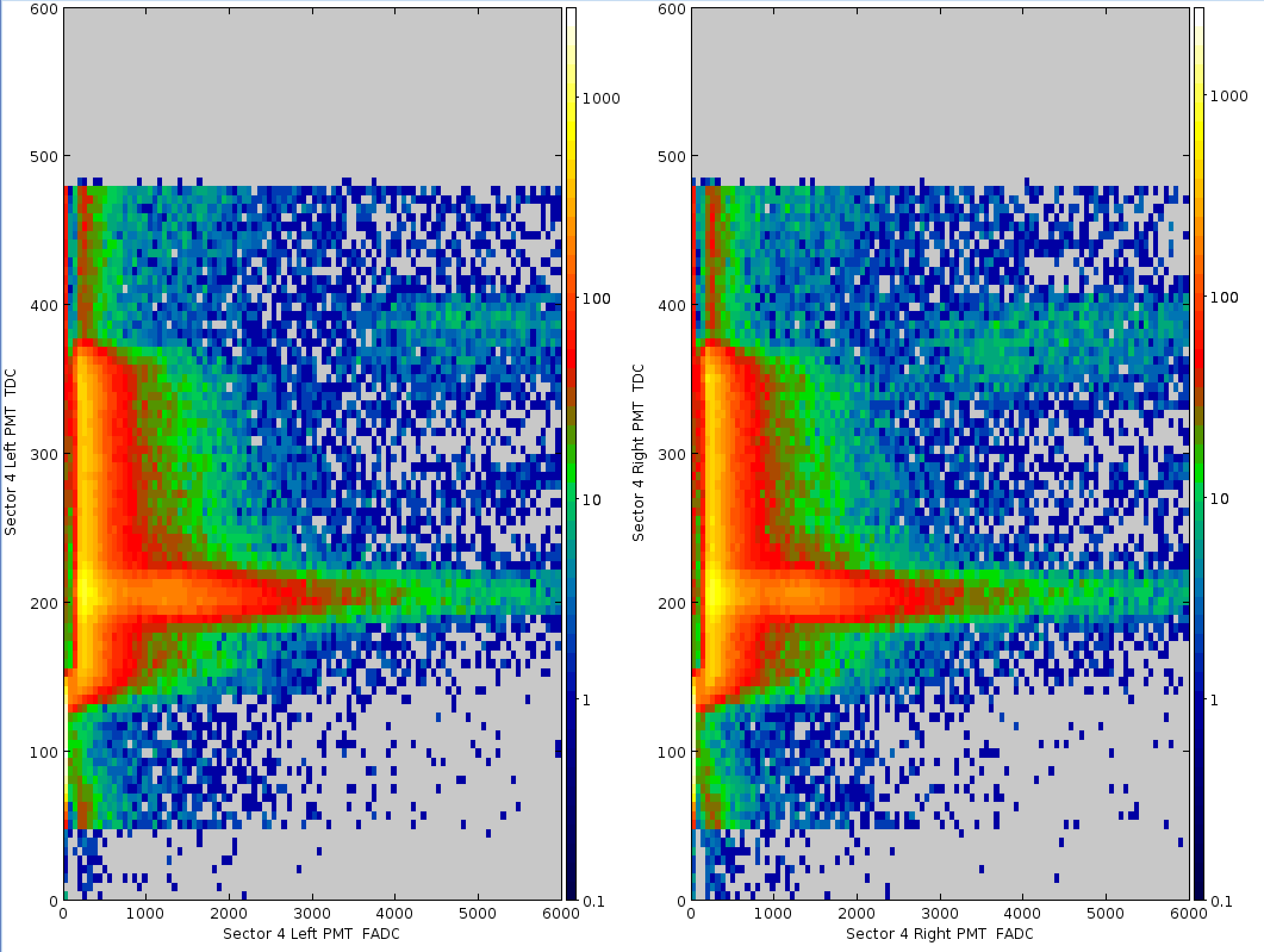 CTOF
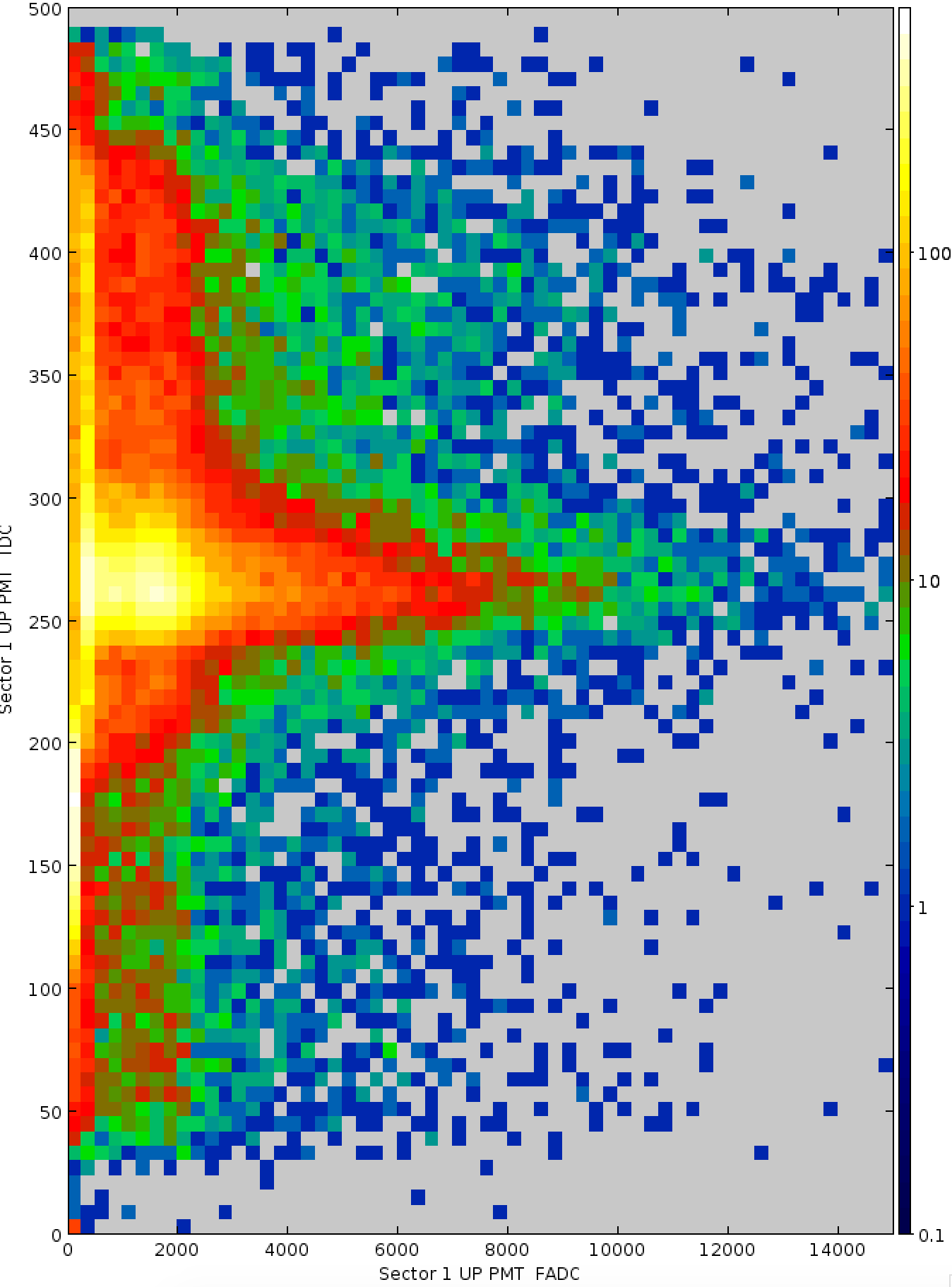 t (ns)
t (ns)
FADC
FADC
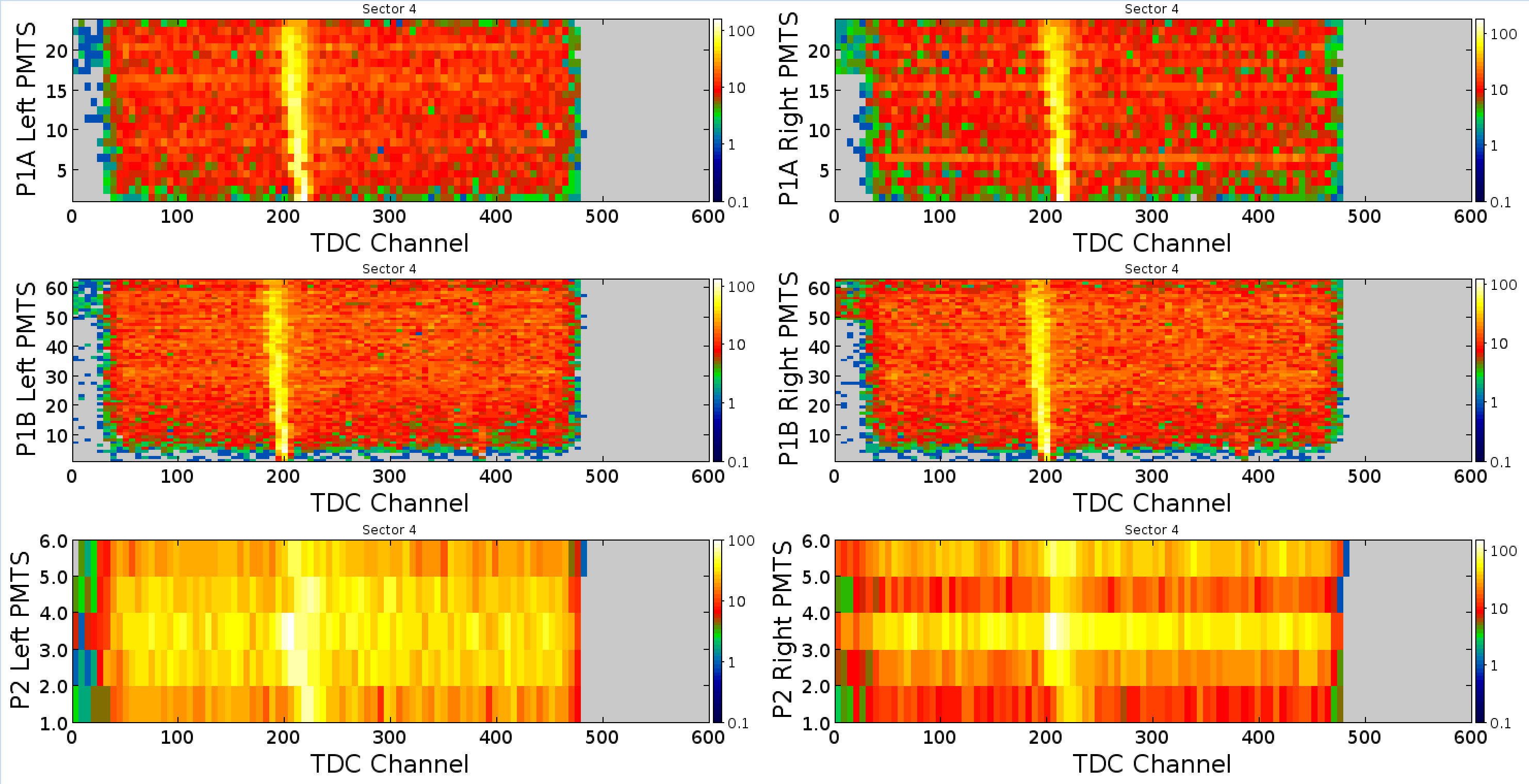 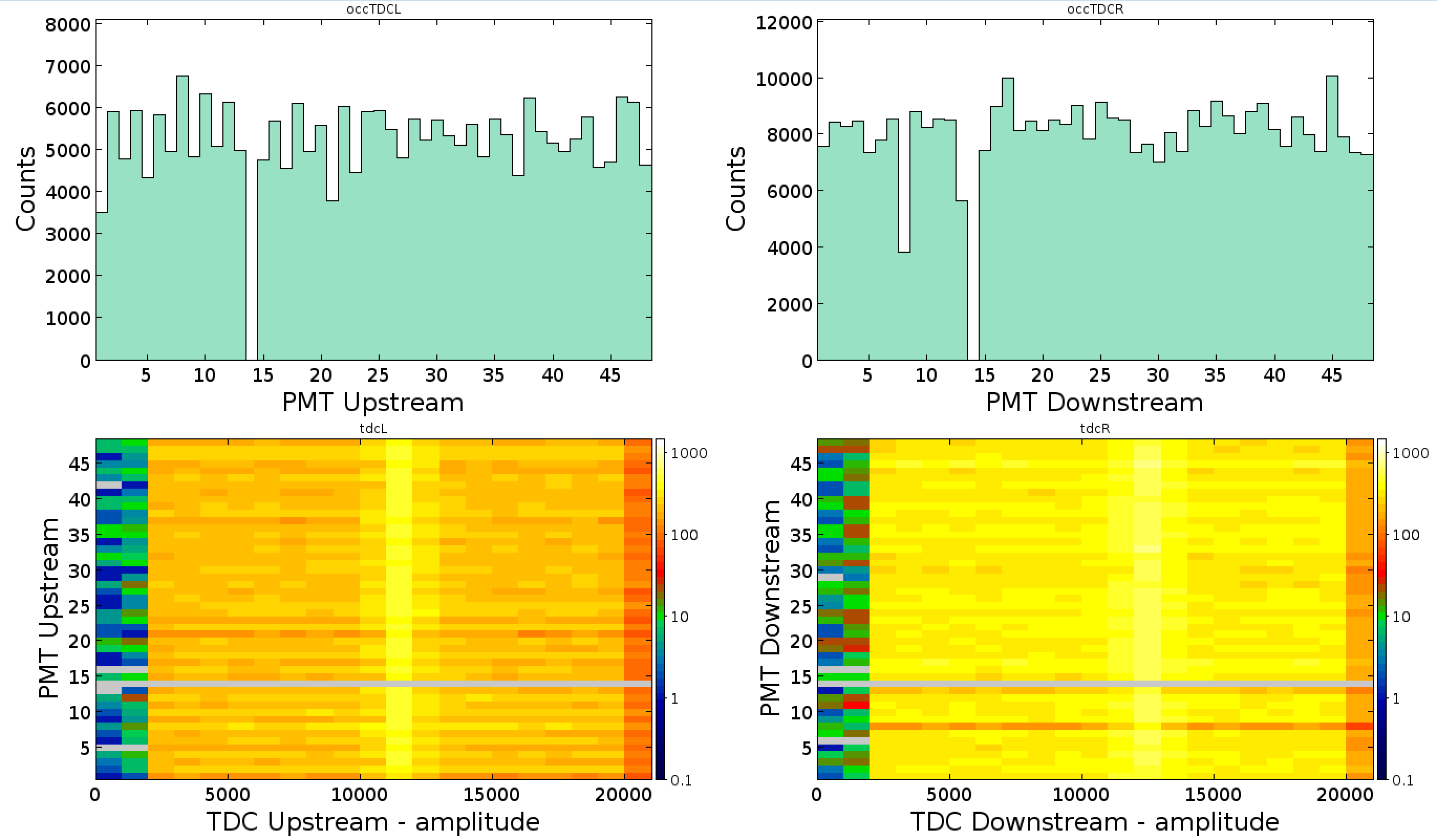 TDC time windows set at 500 ns
Disc. width/thr = 35 ns/-35 mV (FTOF), 100 ns/-20 mV (CTOF)
TOF FADC Setup
CTOF
FTOF
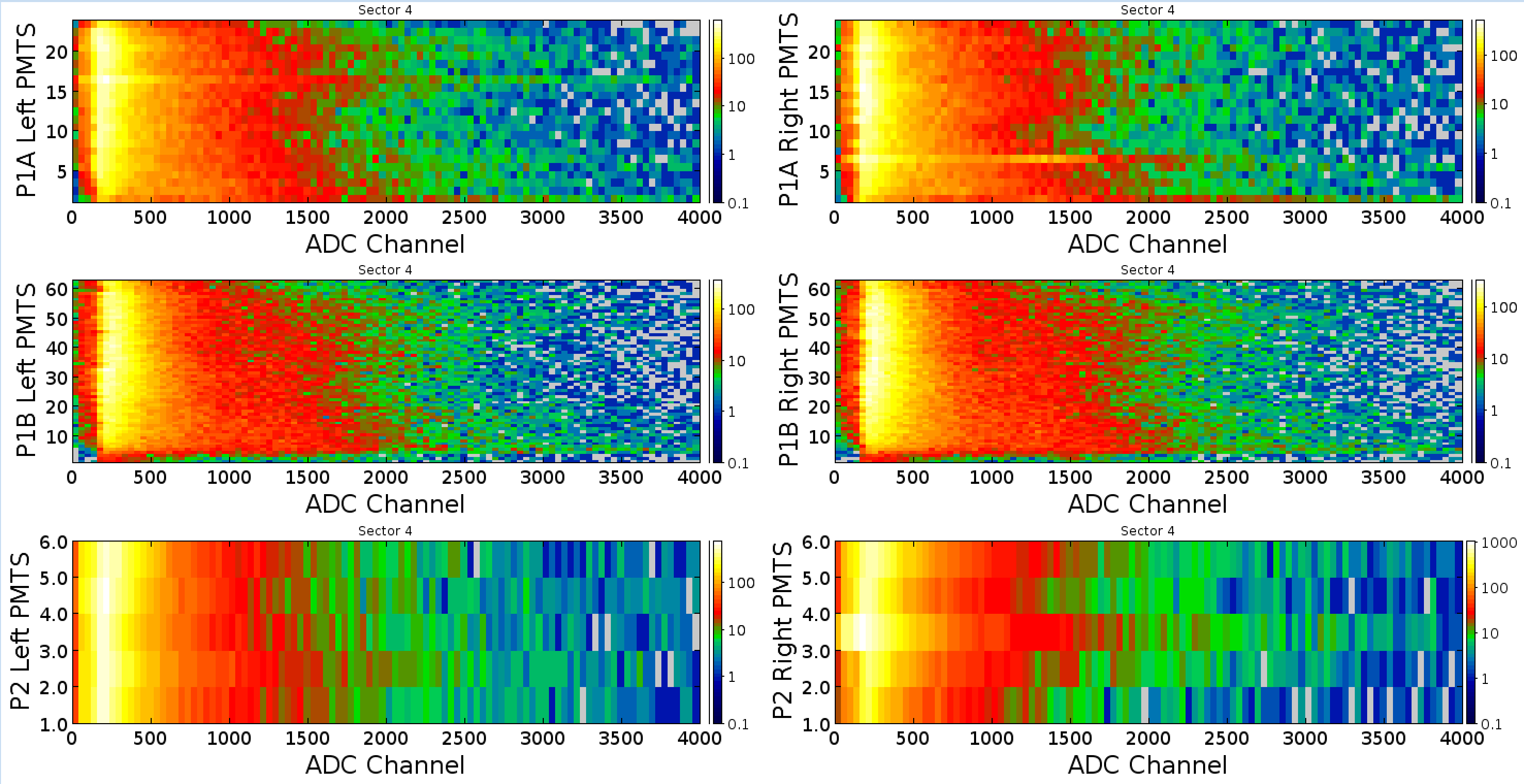 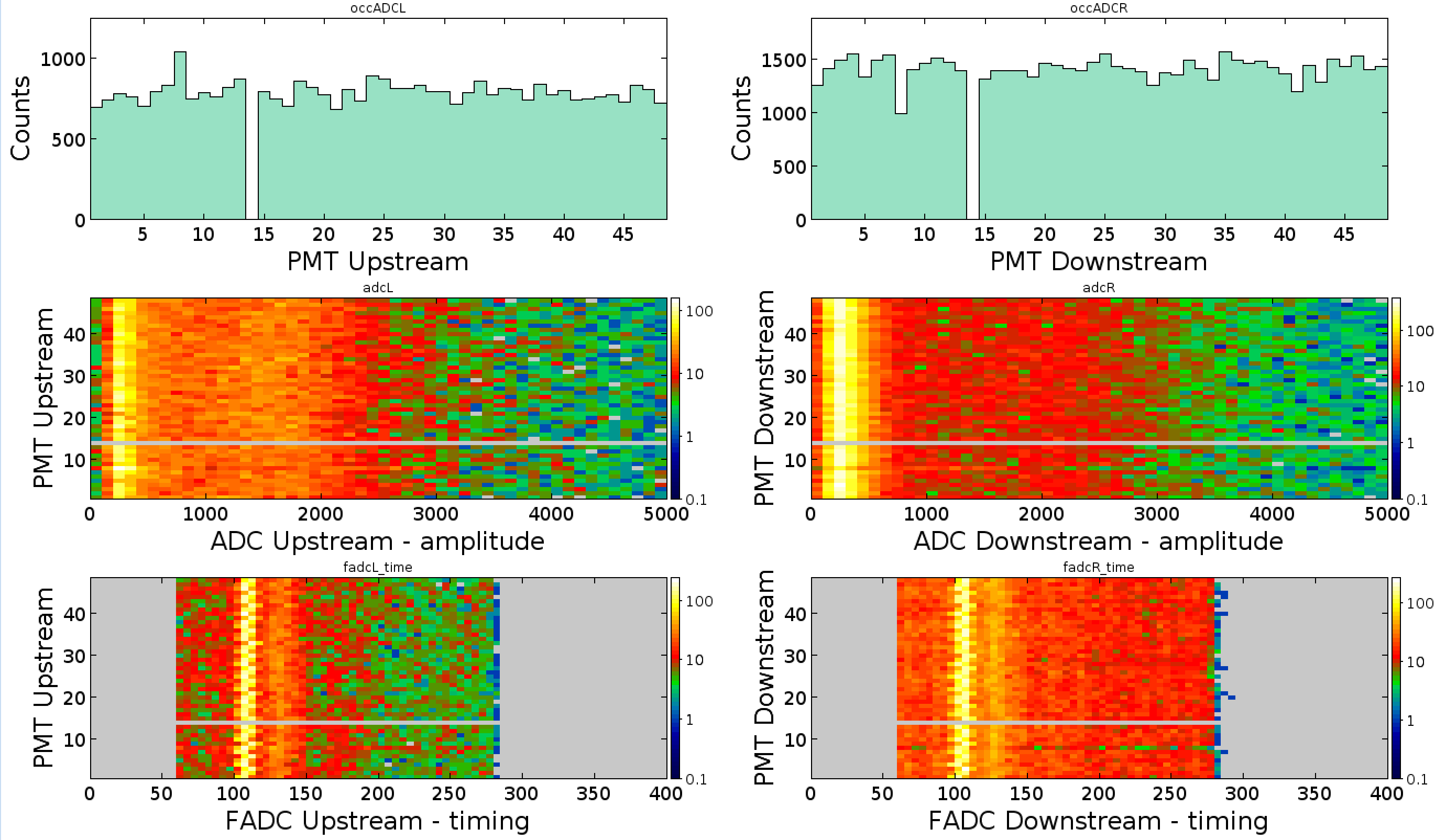 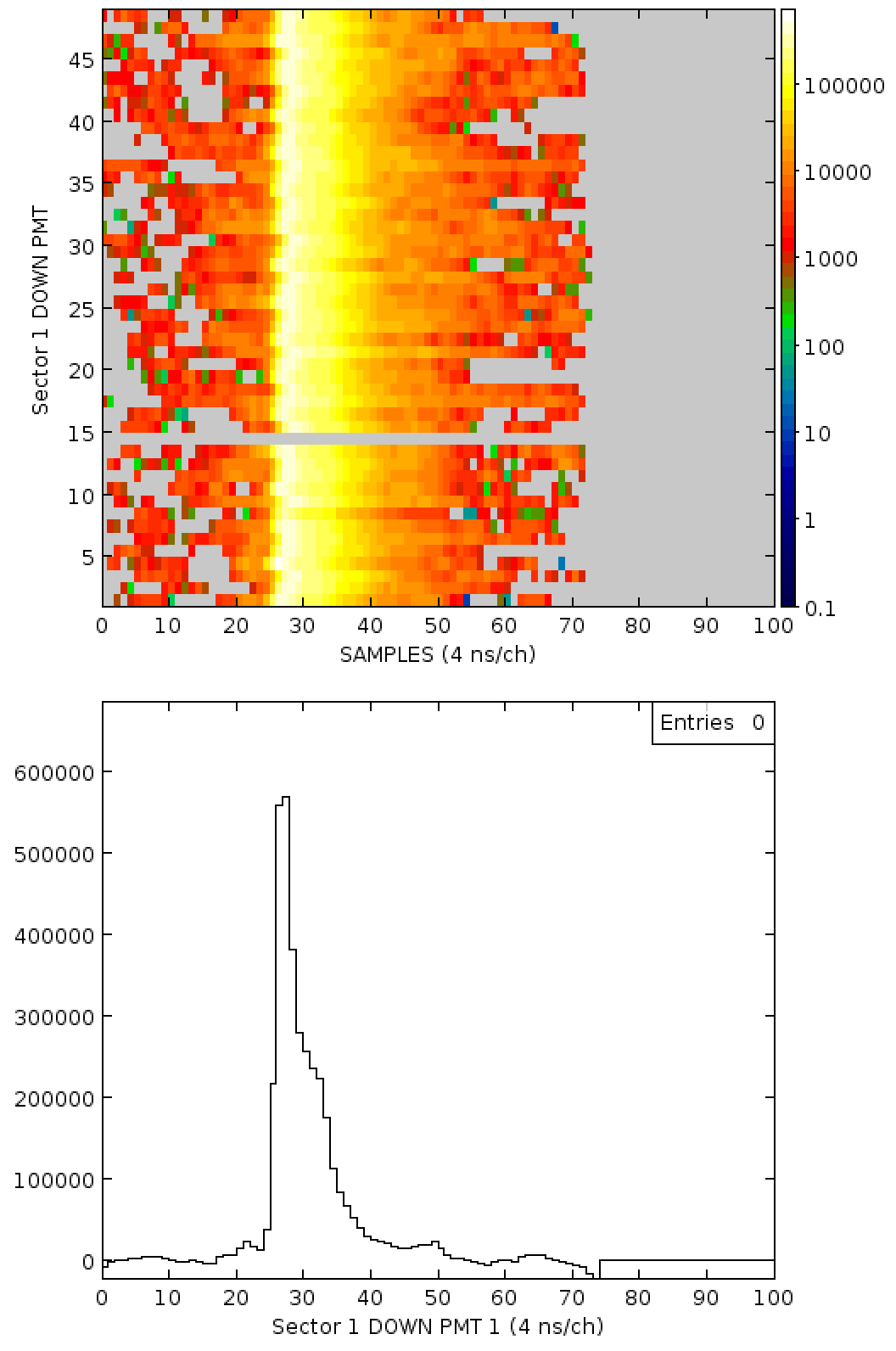 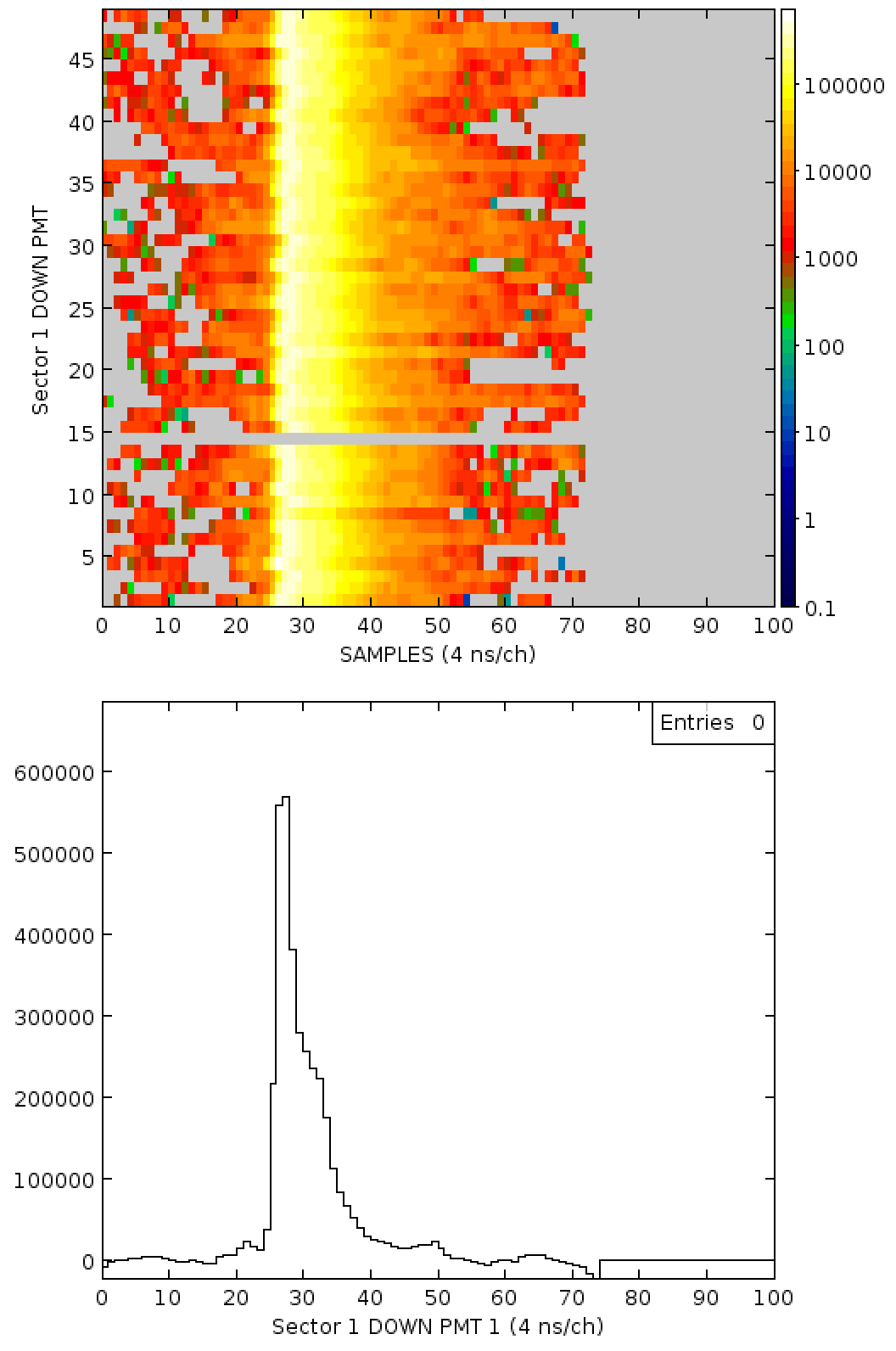 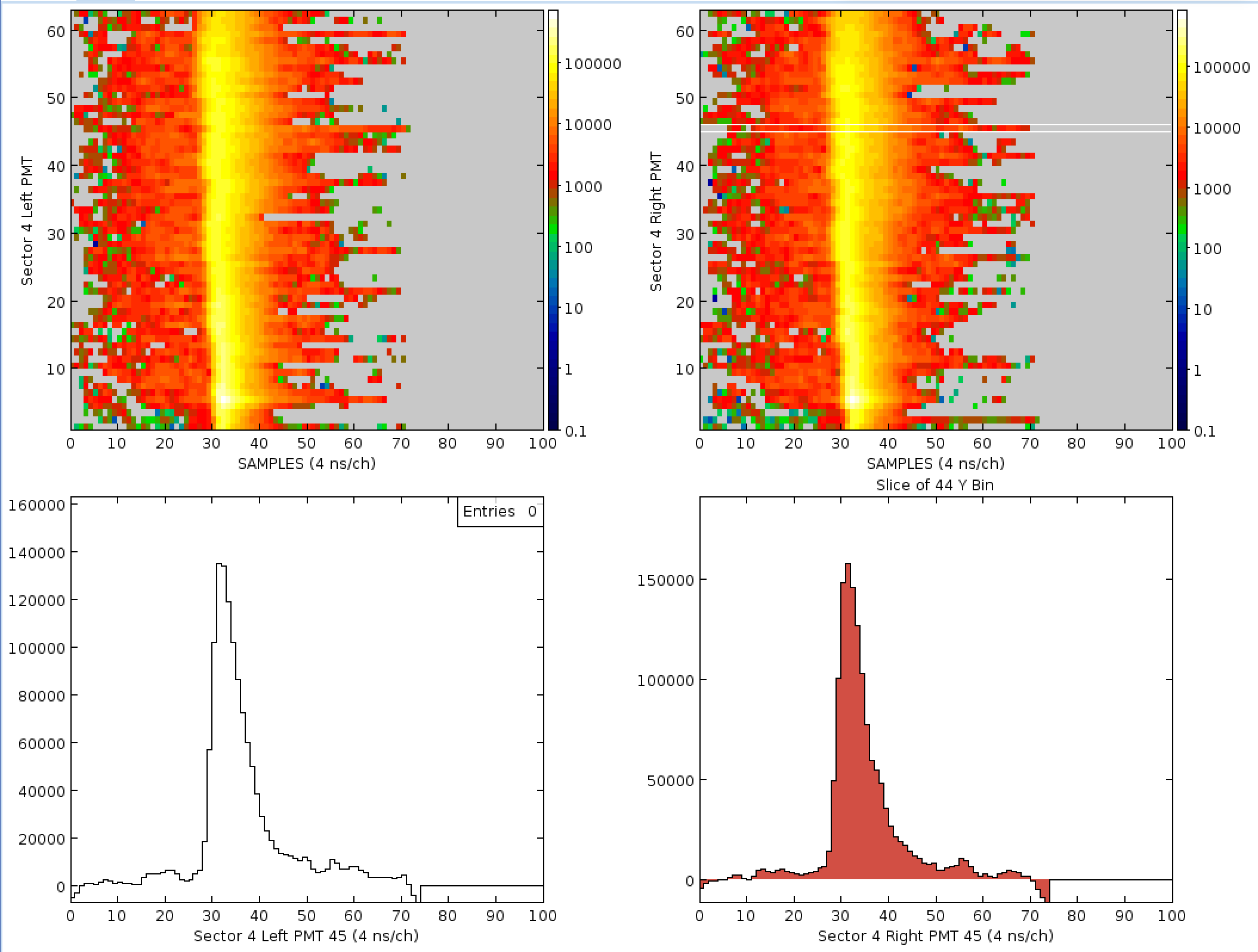 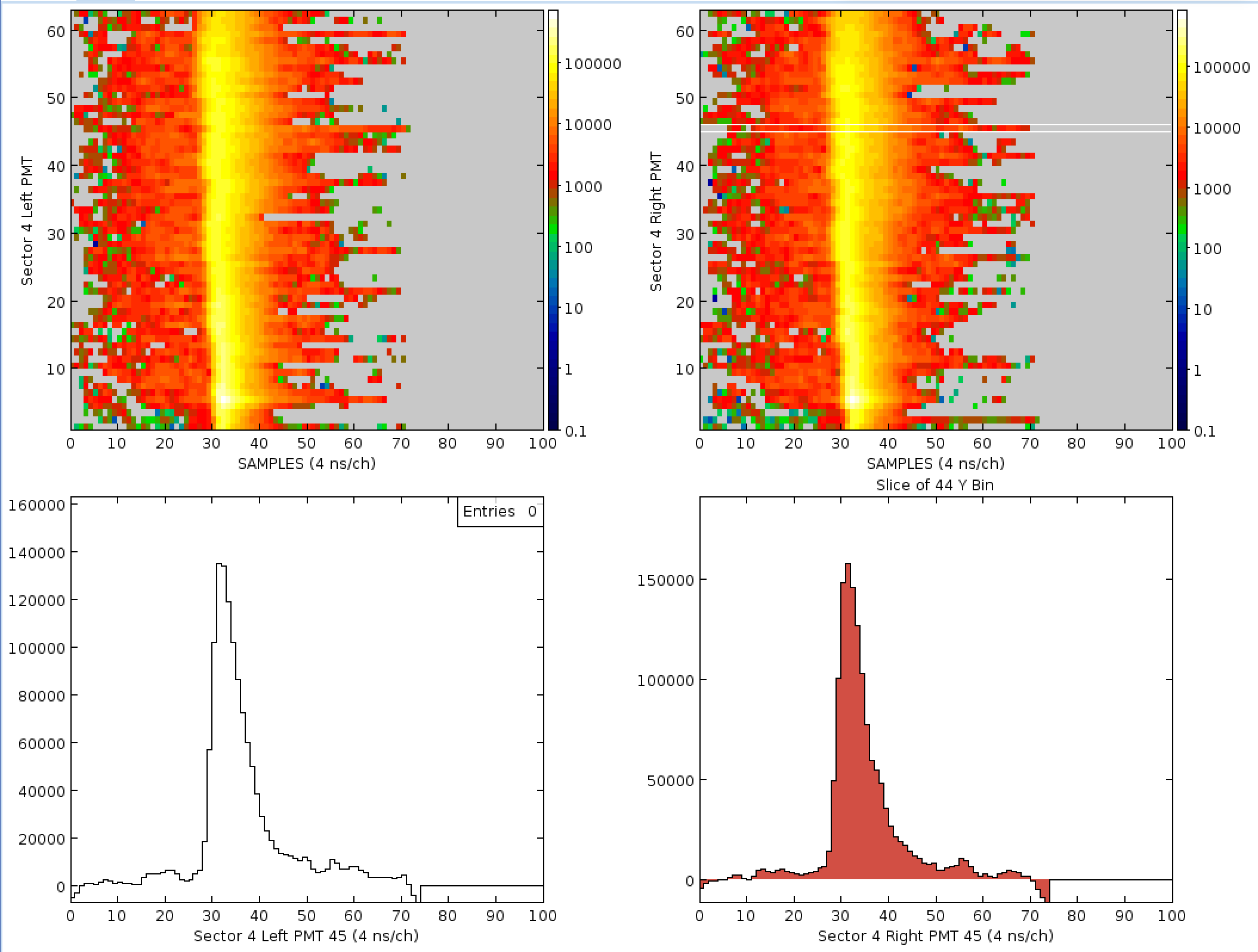 FADC window: 296 ns (74 samples)
TET threshold: 60 
(1 MeV FTOF, 0.5 MeV CTOF)
NSB/NSA = 8/28 FTOF, 12/60 CTOF
Calibration Suites
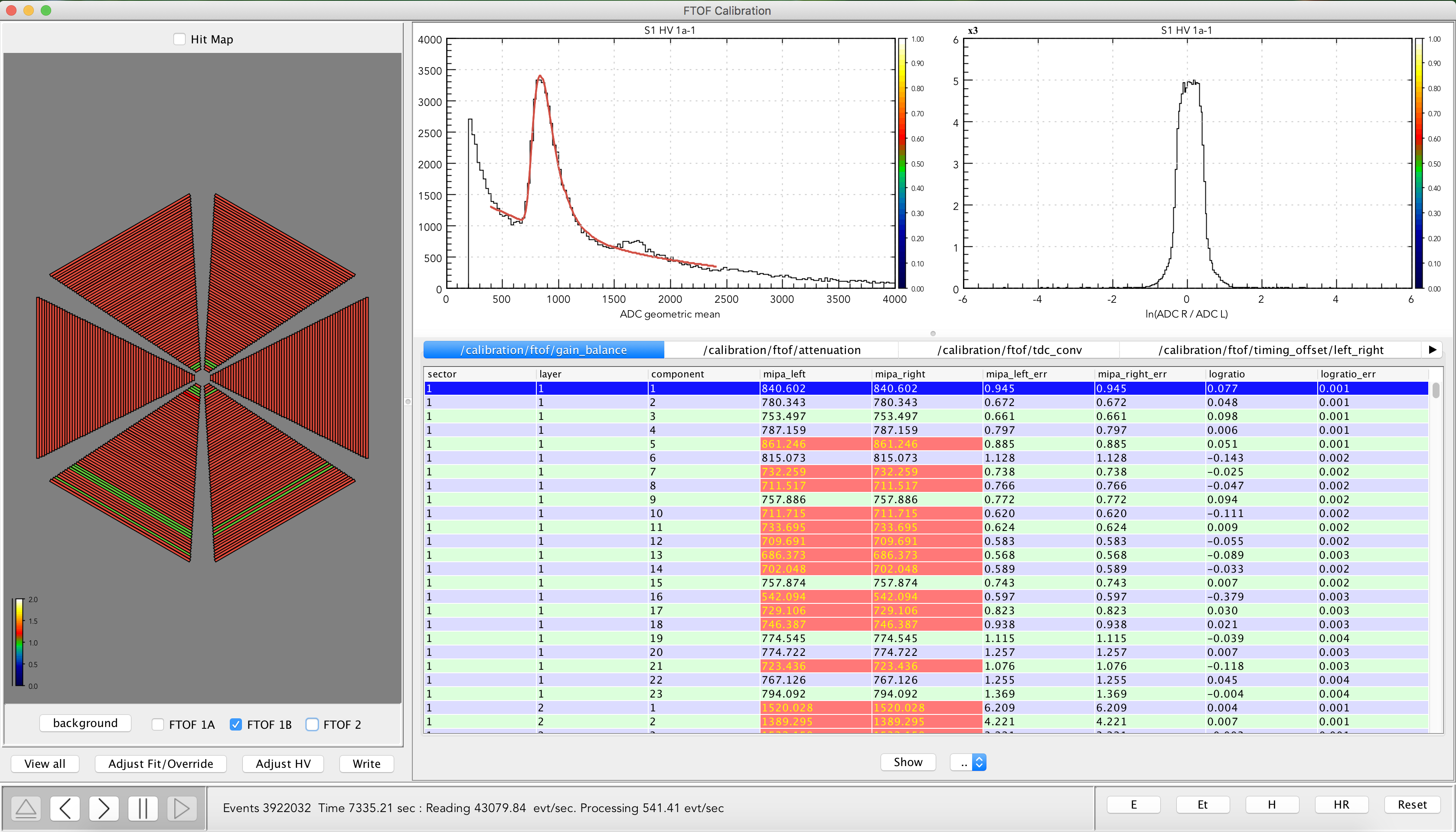 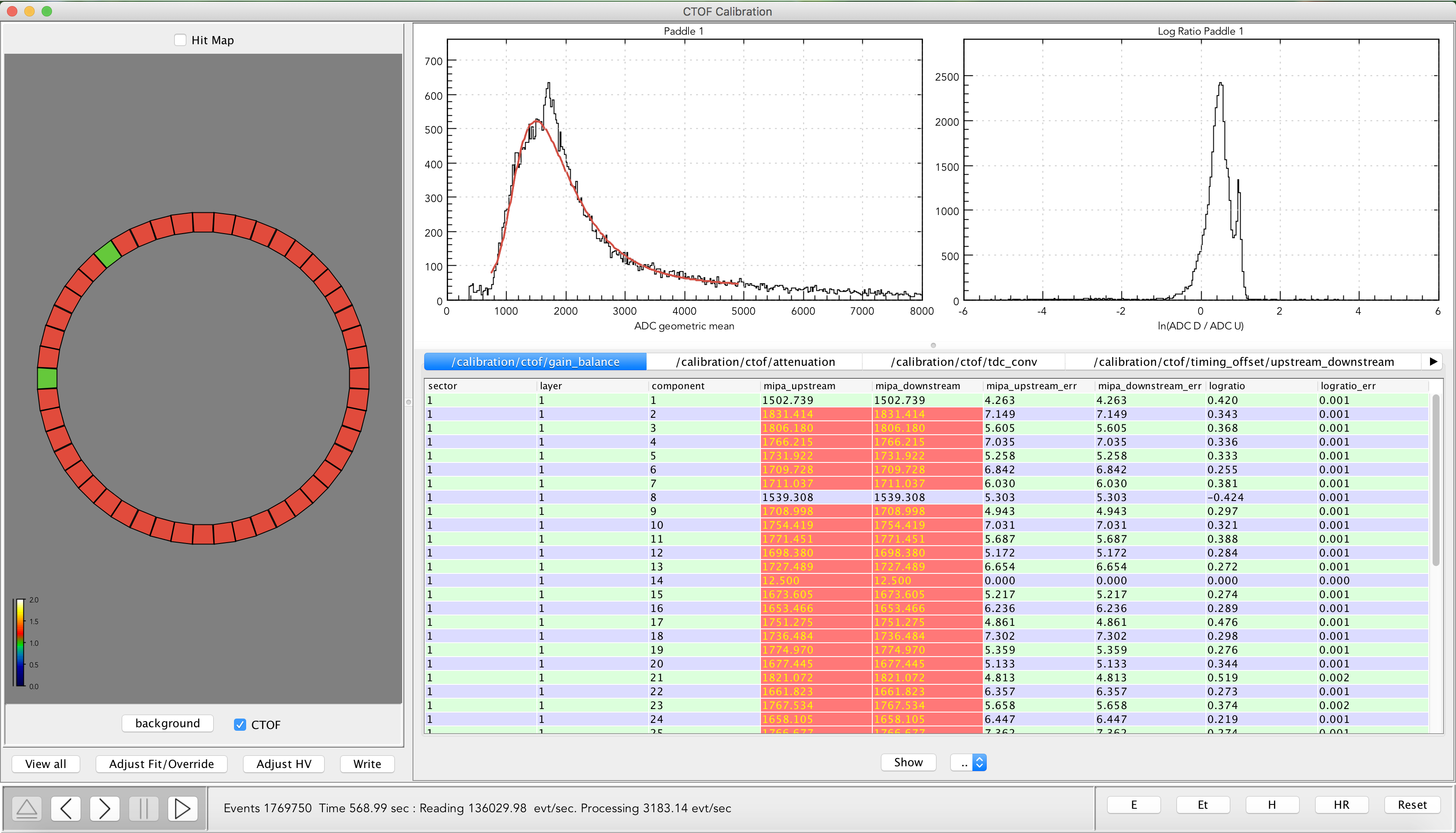 Timing calibrations are an iterative procedure that rely on multiple passes through a data file for optimal resolution
Intimately tied in with 
quality of tracking
TOF Calibration Flowcharts
FTOF
CTOF
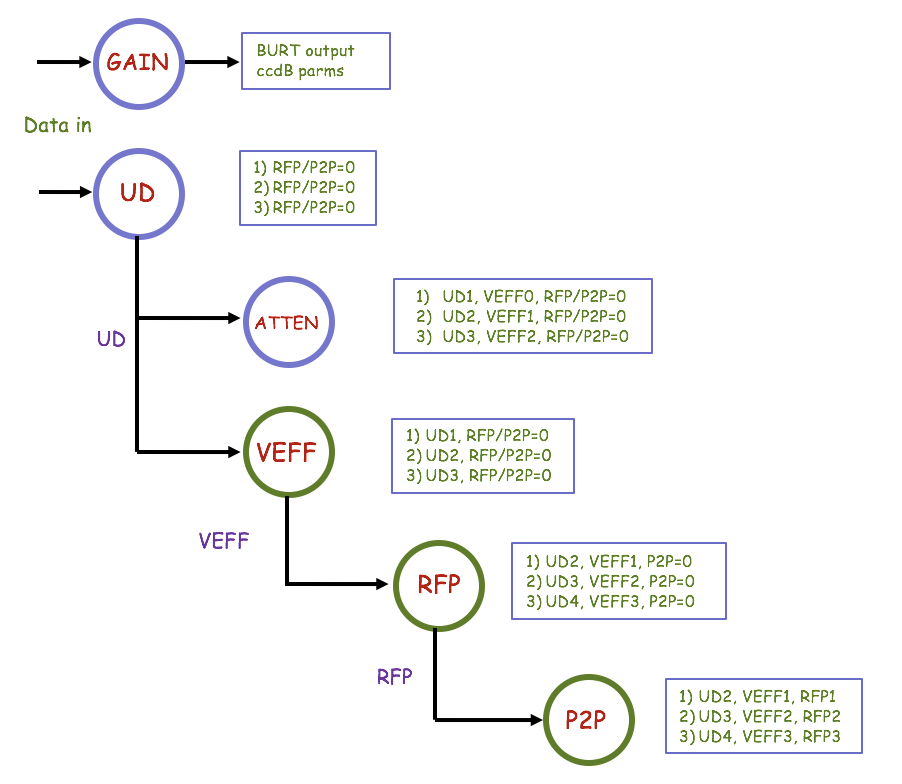 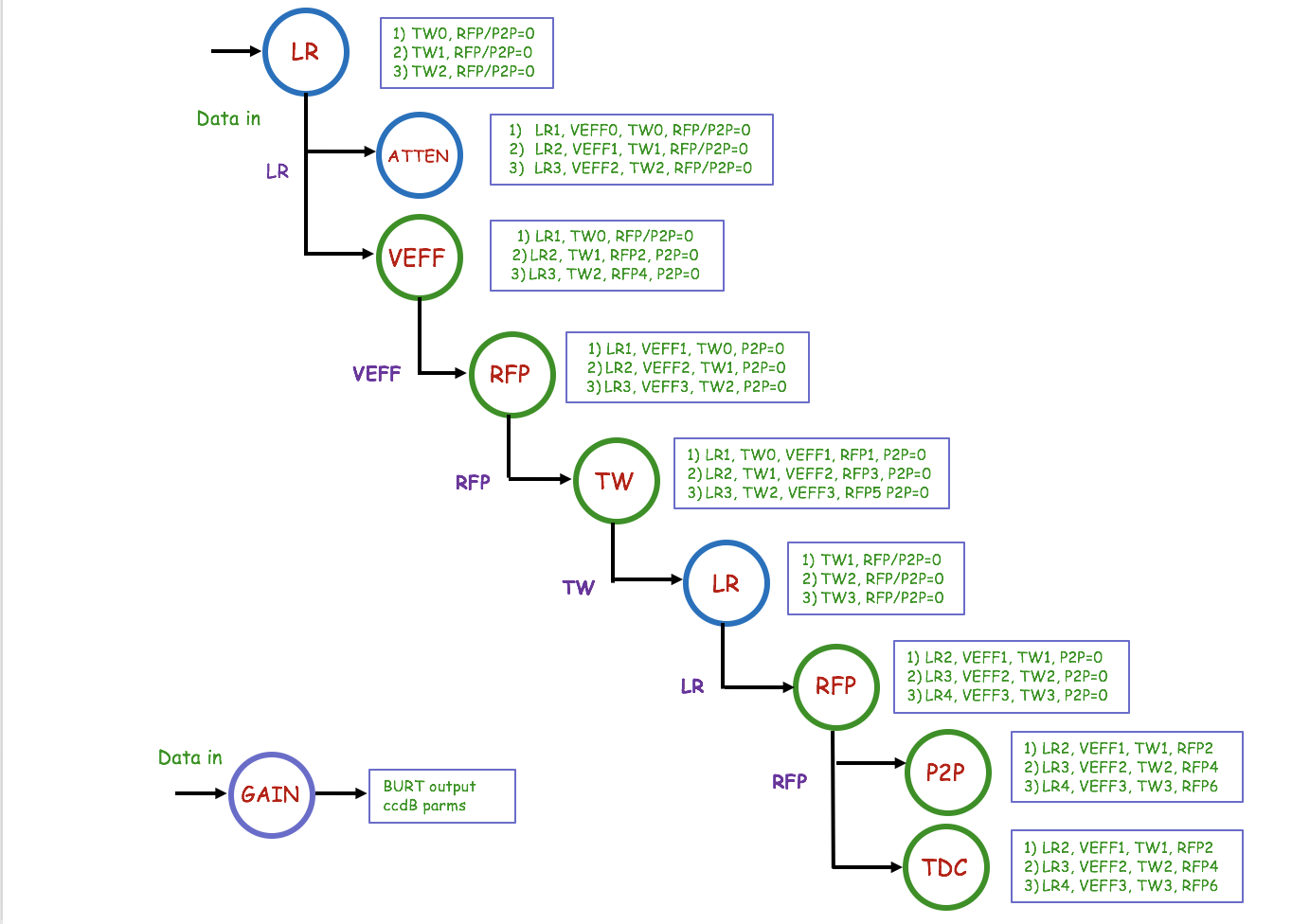 FTOF Calibration Constants
LR
VEFF
RF
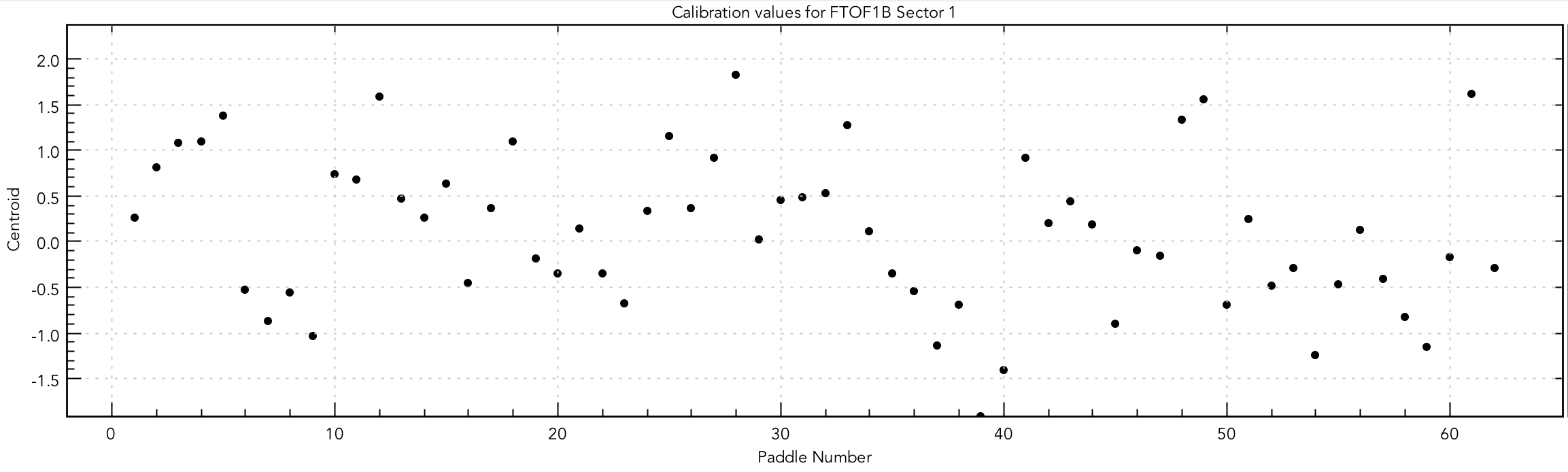 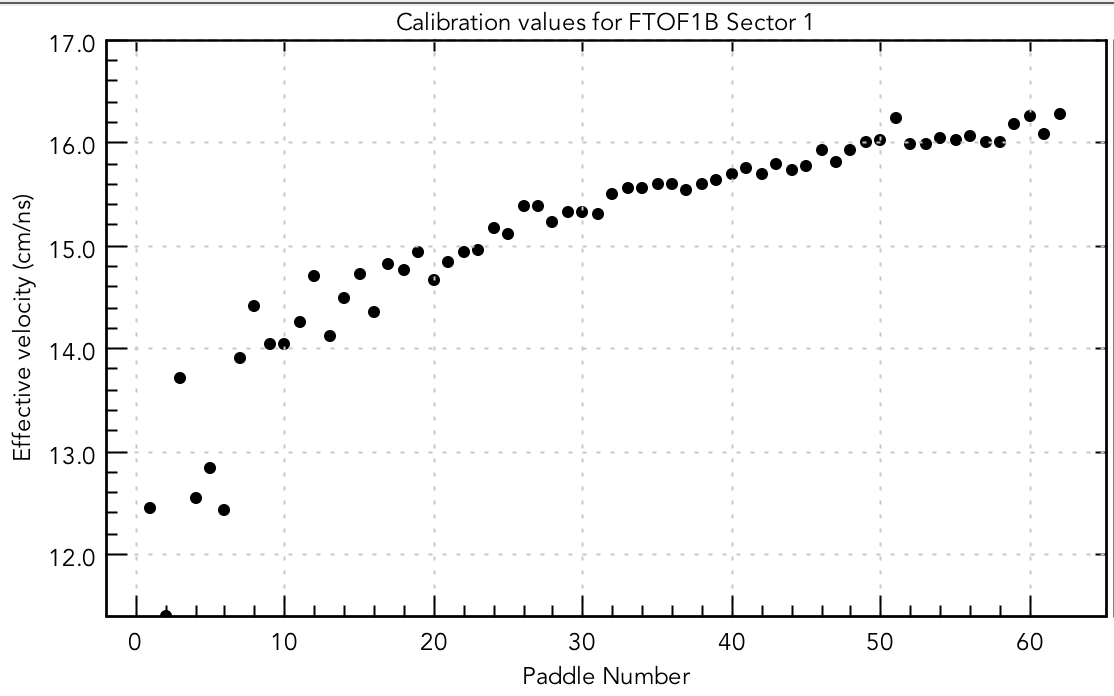 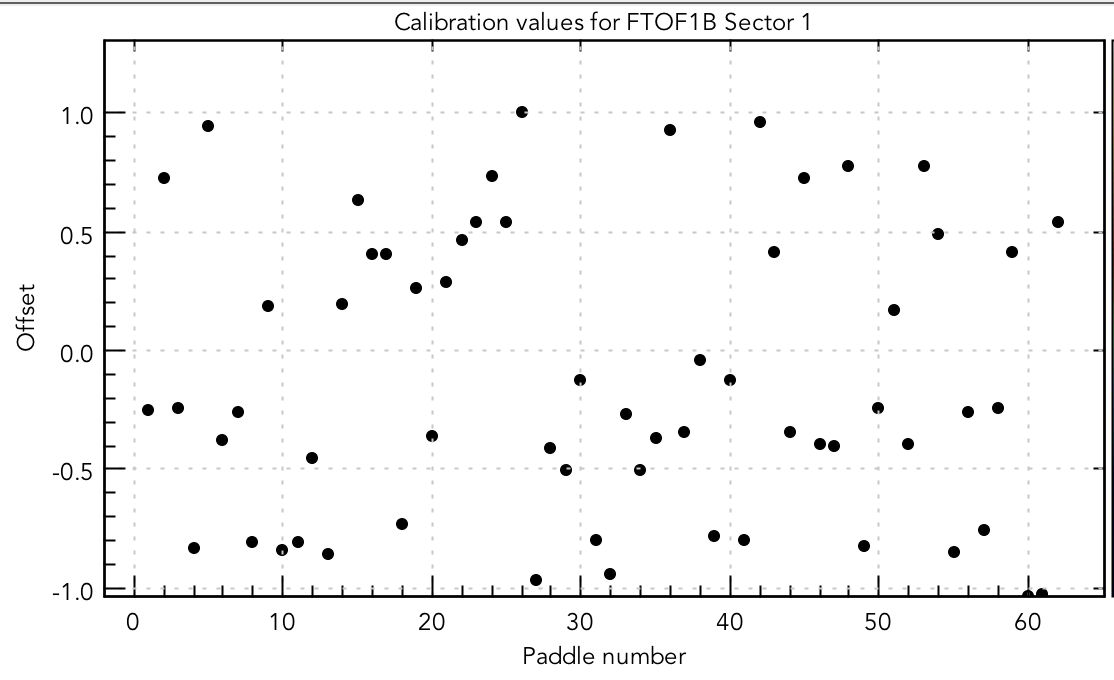 (ns)
ATTEN
TW
P2P
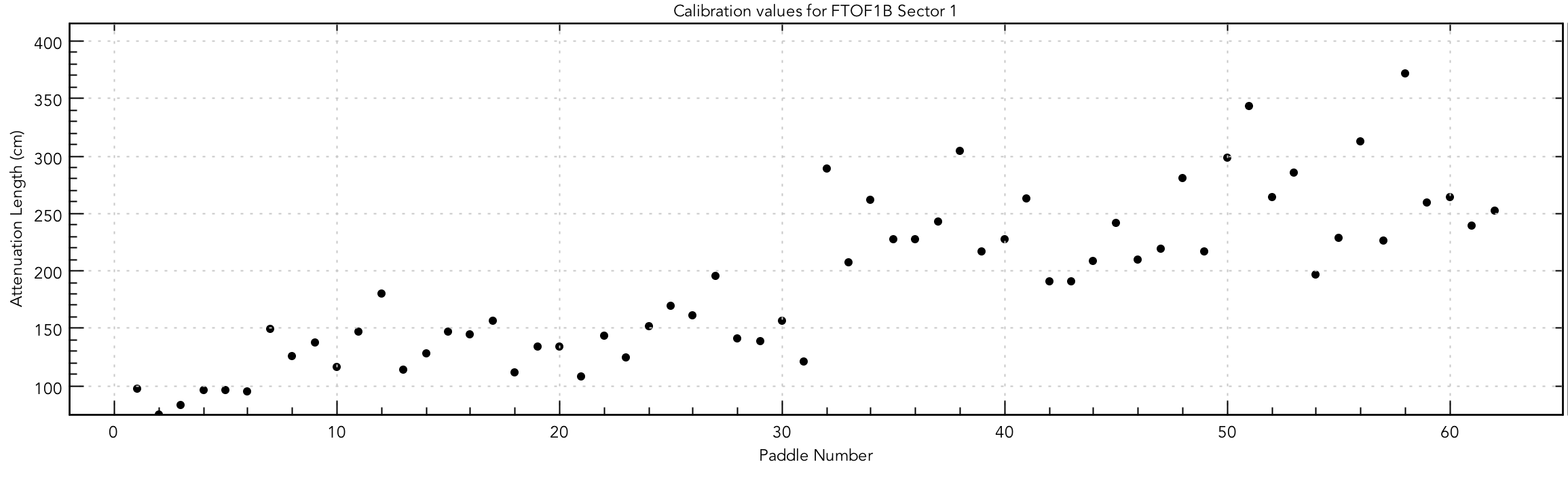 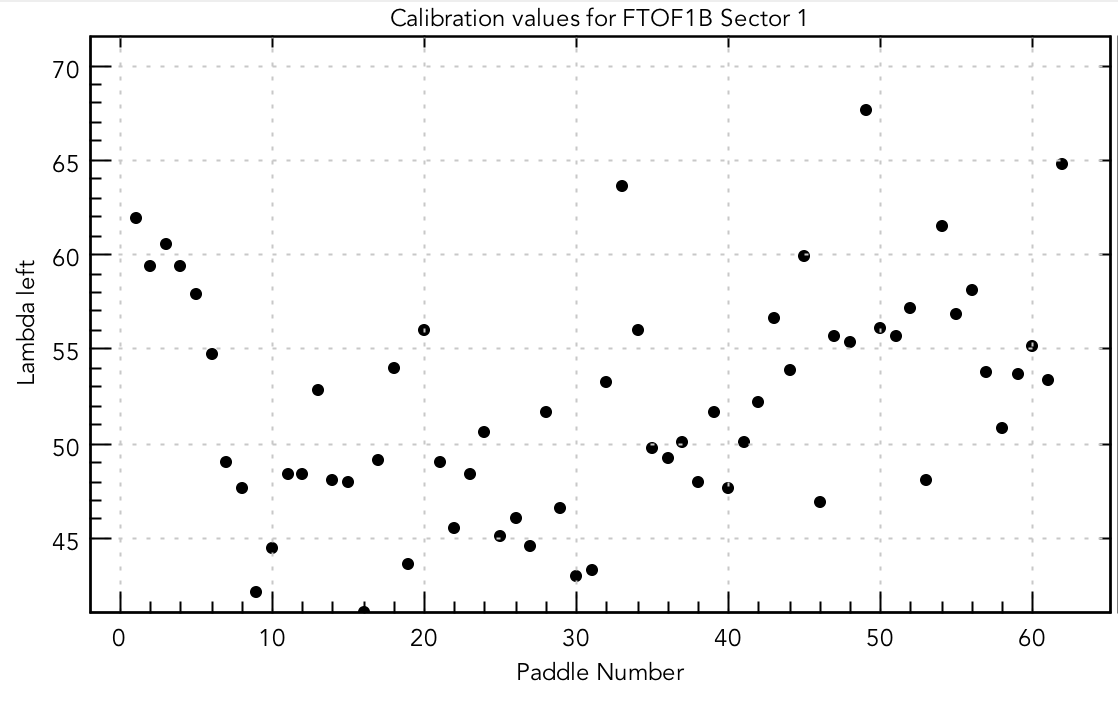 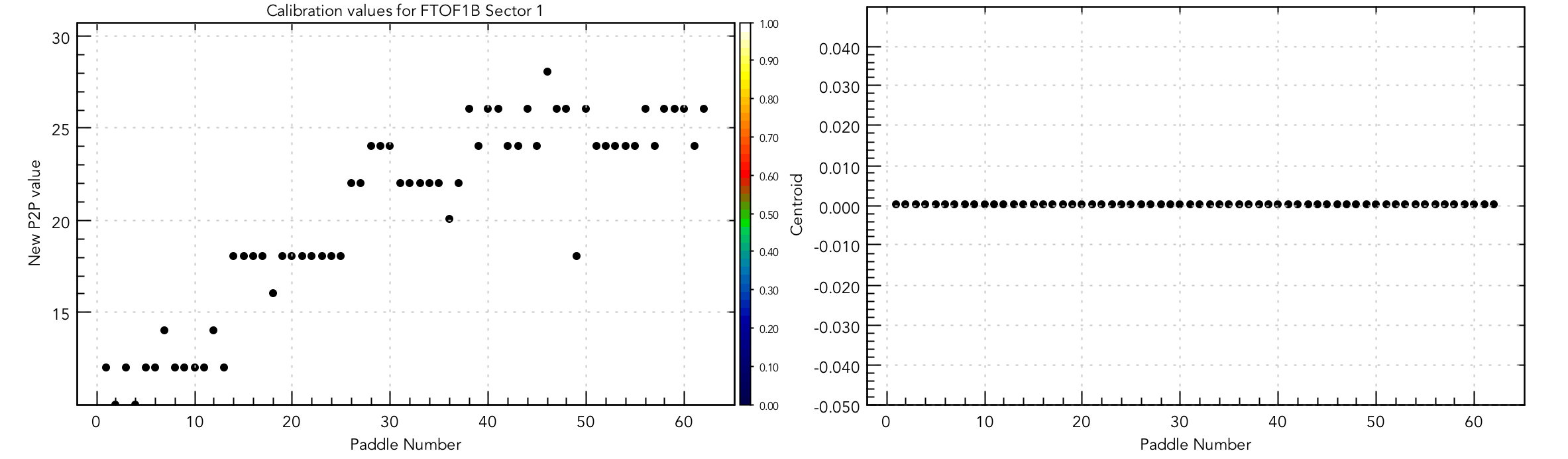 FTOF Calibration Comparison
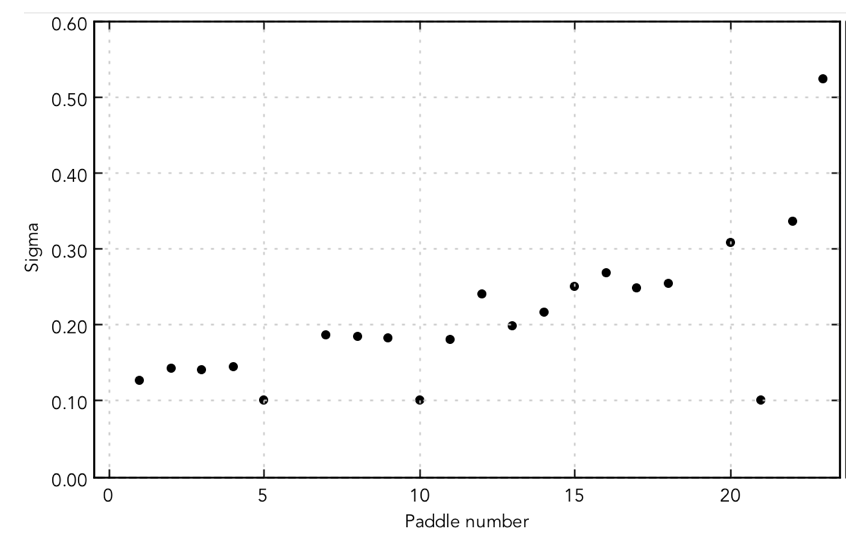 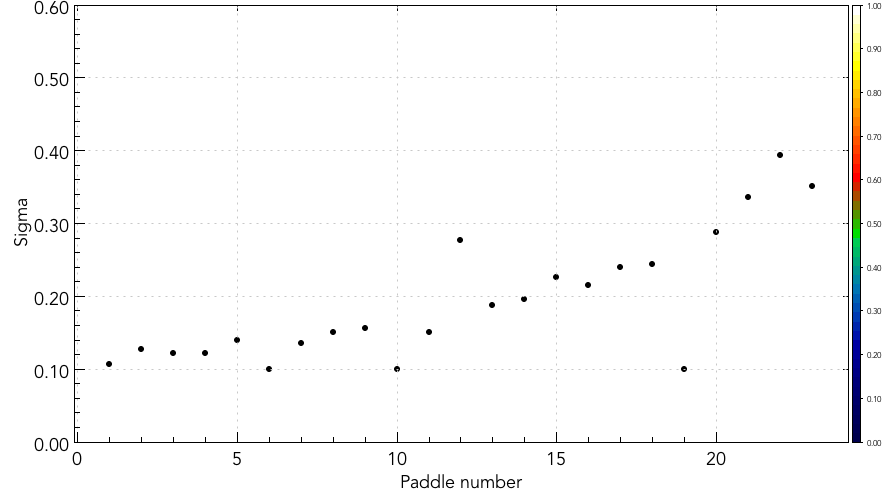 FTOF S2 p1a 
KPP data
FTOF S2 p1a 
Eng. Run data
runs 
804-810
runs 
2052-2058
P1a Resolution (ns)
P1a Resolution (ns)
design specs
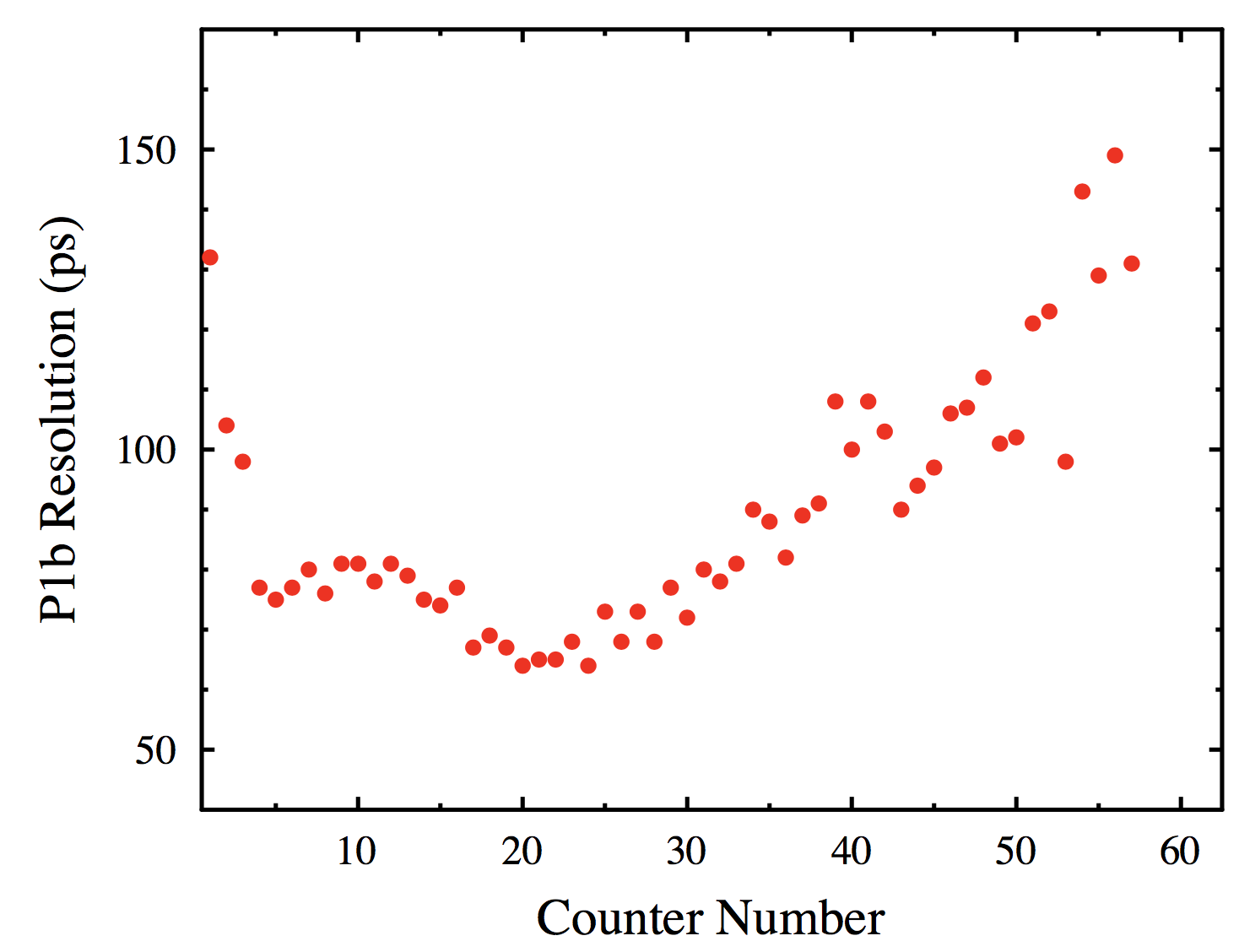 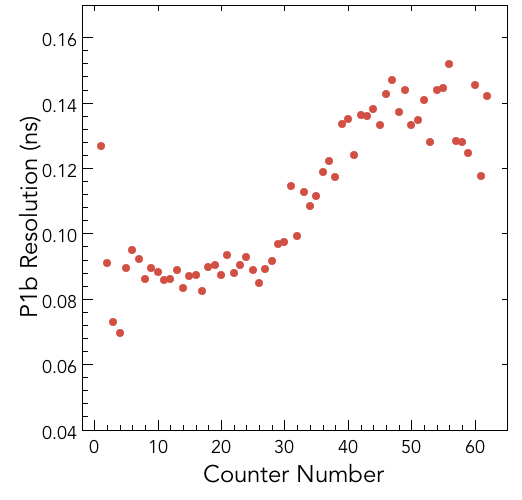 FTOF S2 p1b 
Eng. Run data
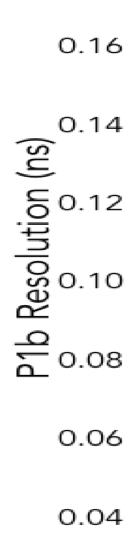 FTOF S2 p1b 
KPP data
design specs
runs 
804-810
runs 
2052-2058
FTOF Calibration
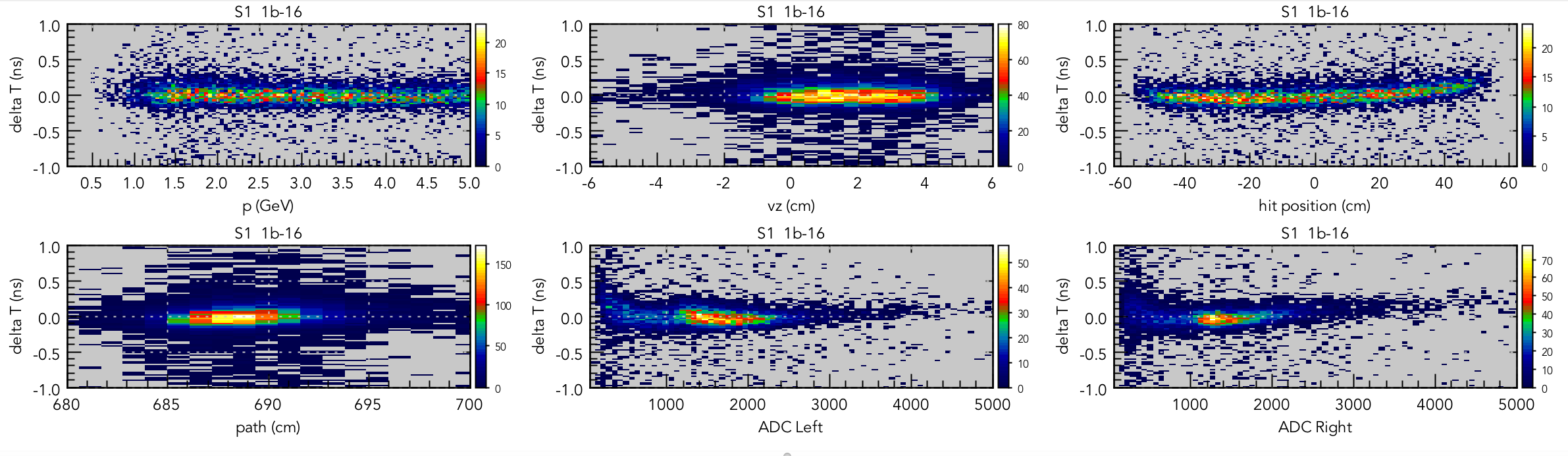 Strong correlation remains with hit position as position dependent time-walk correction is not yet taken into account 
this is work in progress
CTOF Calibration Constants
UD
VEFF
P2P
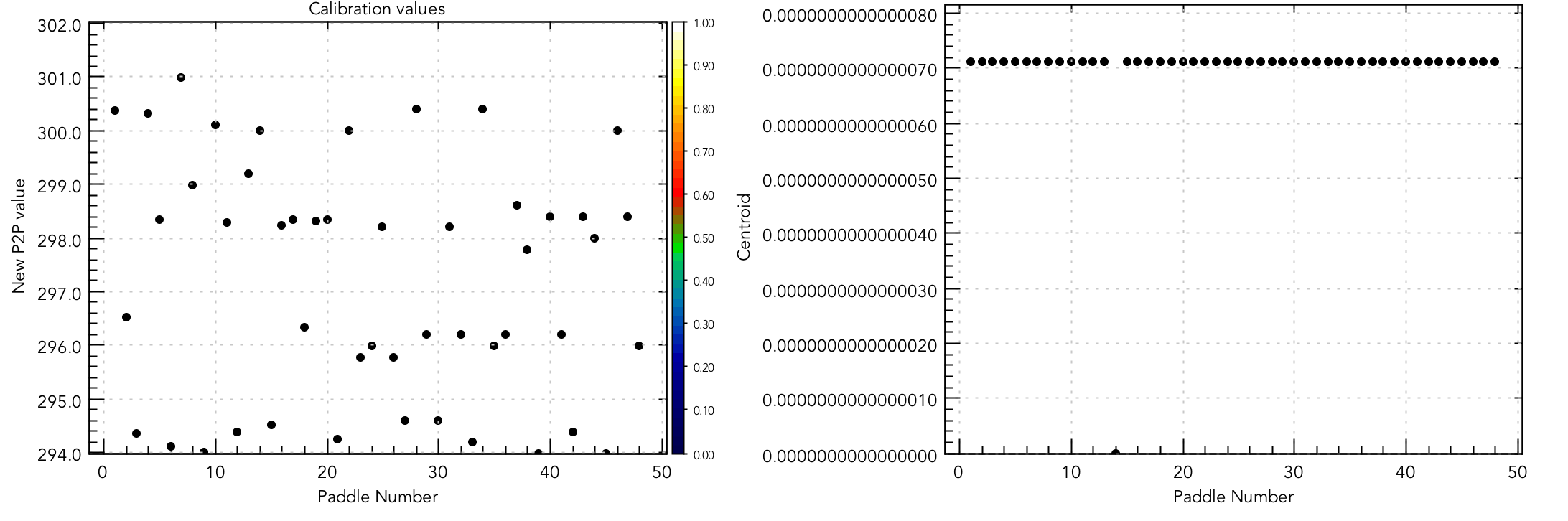 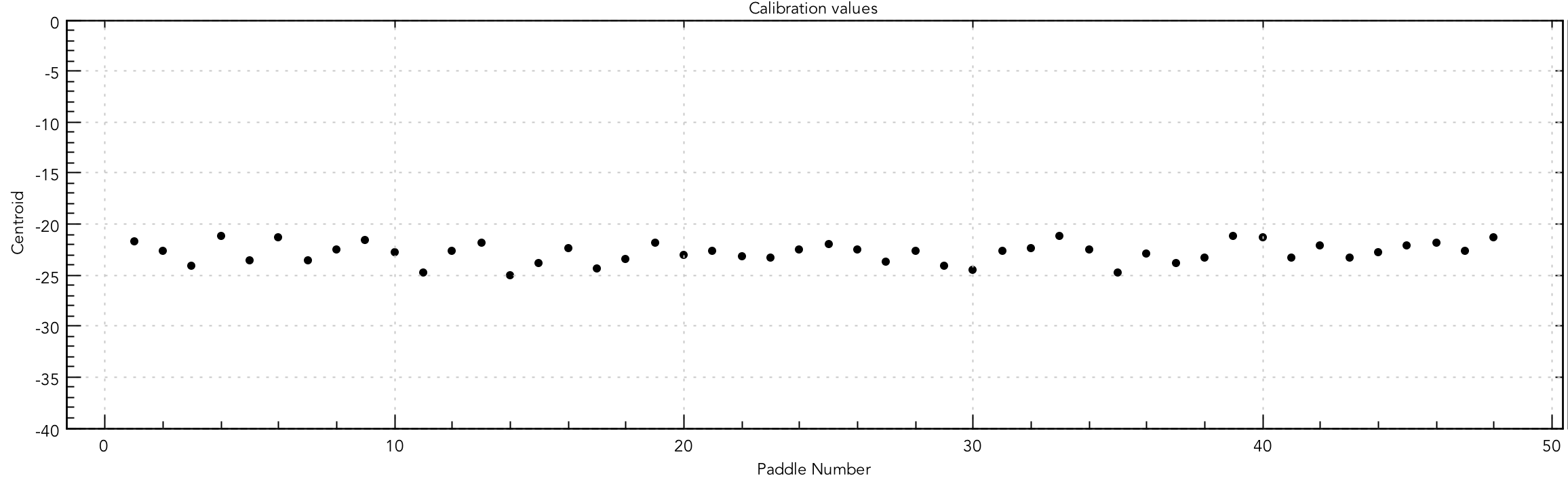 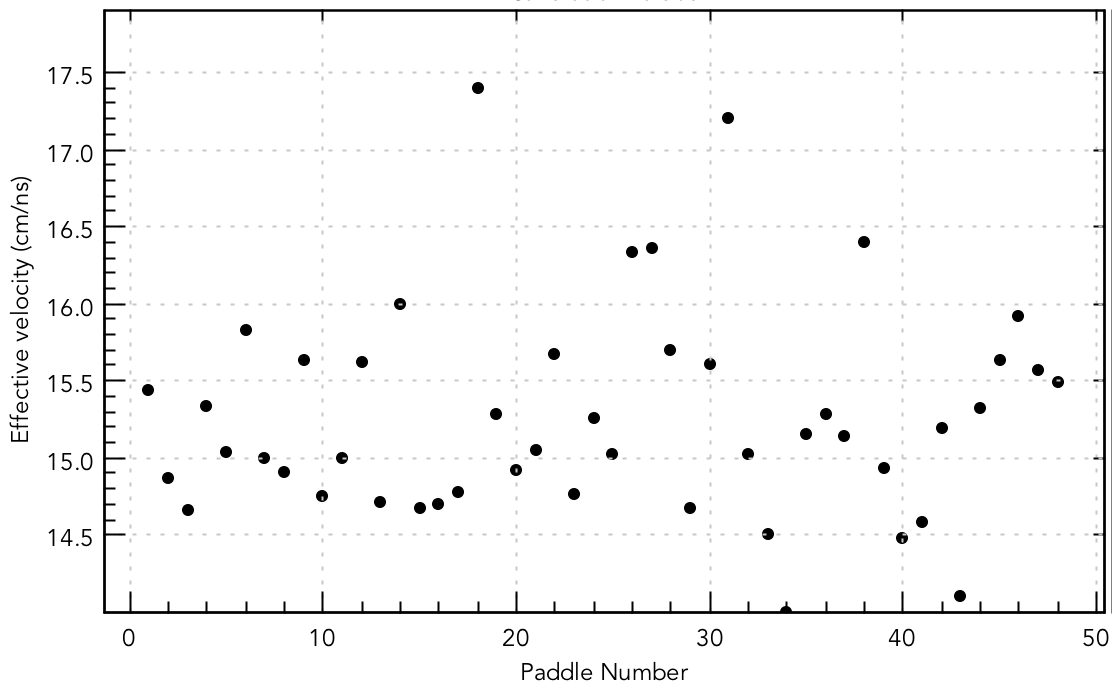 ATTEN
RF
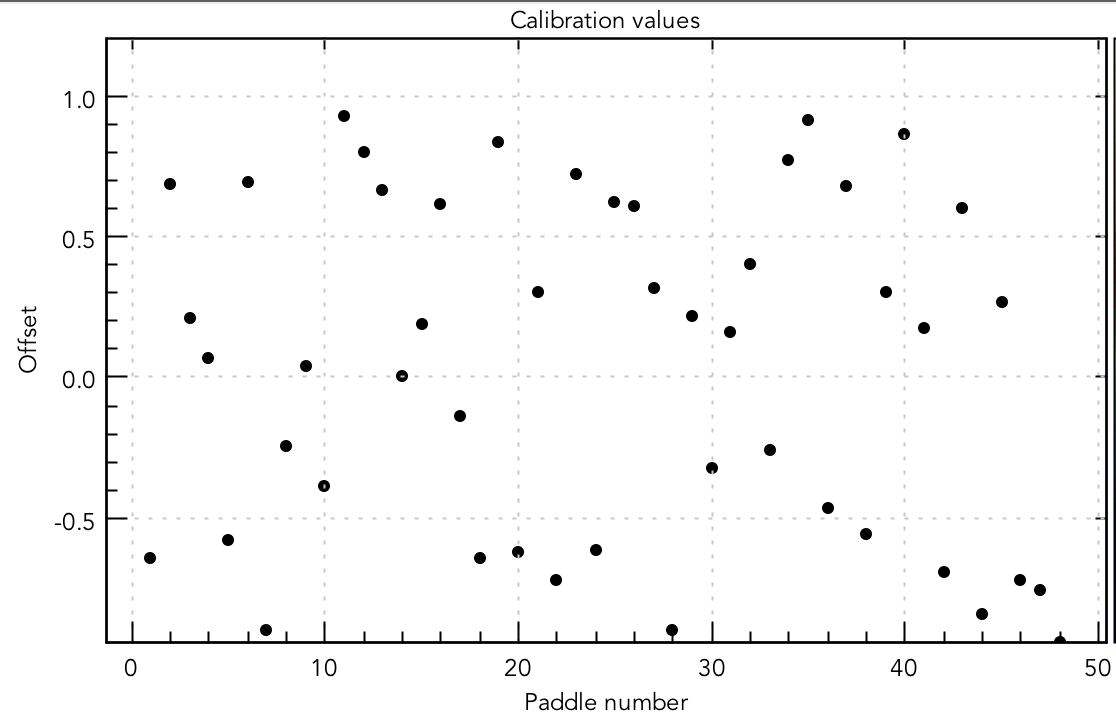 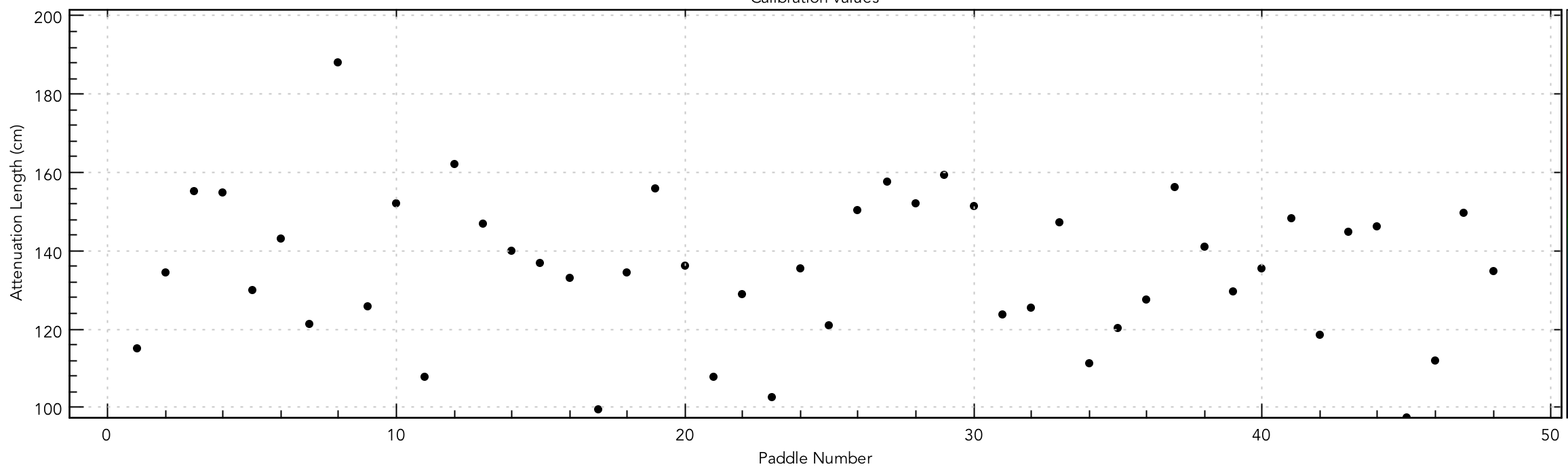 CTOF Calibration
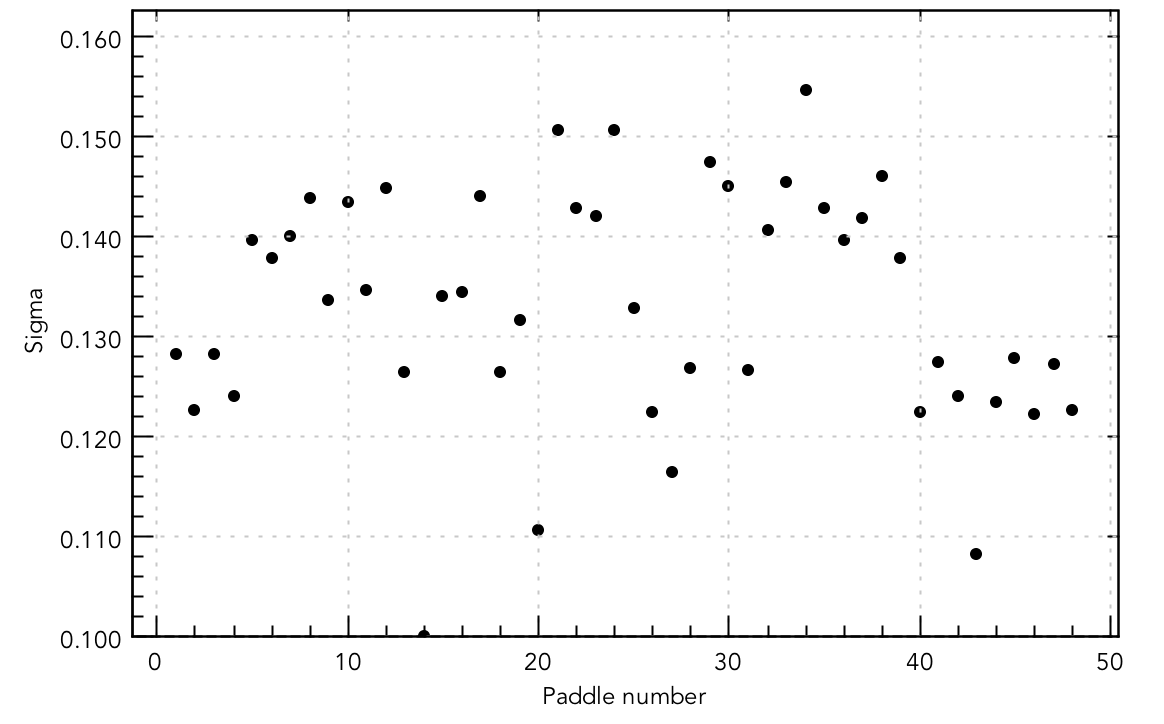 Resolution (ns)
Counter Number
Design specifications for CTOF: 65 ps
CTOF calibrations not possible during KPP due to lack of solenoid magnet
CTOF Calibration
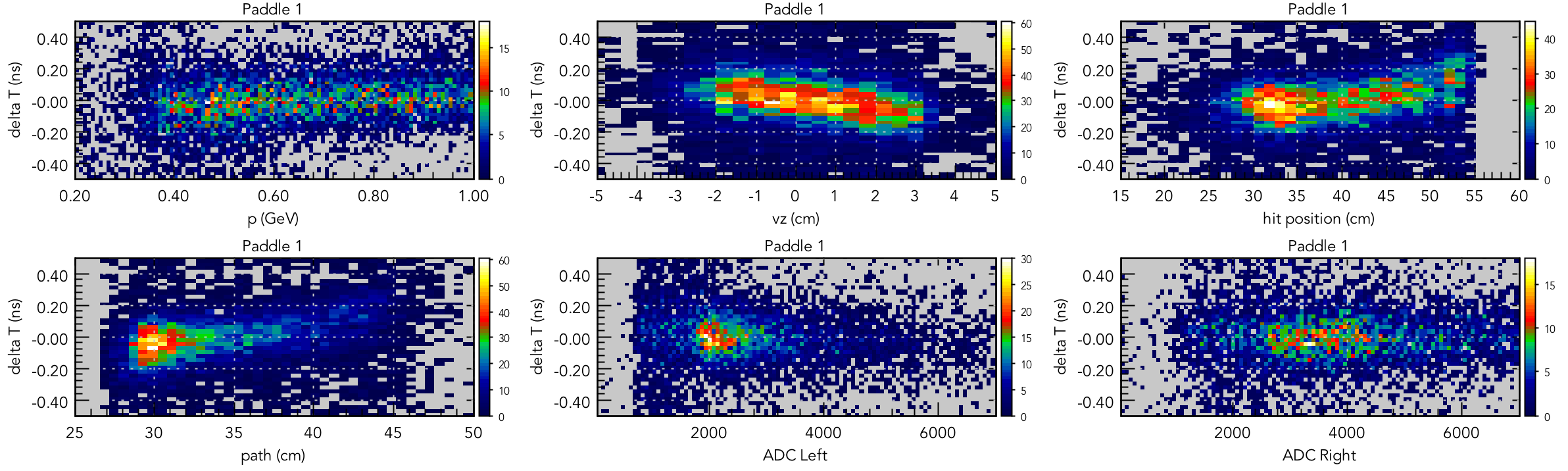 Strong correlations remain with vz, hit position, path length that point to issues with path length and geometry
System Calibrations
Remaining Work
FTOF
Optimize Forward Tracking (DC+FMT) to optimize path length resolution
Include correct torus/solenoid field maps to improve tracking
Improve time-walk algorithm to account for position dependent response
Include updated INL tables into TDCs
Include Forward Carriage survey data
CTOF
Resolve current issues with CVT tracking algorithm
Complete CVT (SVT+MM) alignment
Include CTOF survey data (radial shifts vs. counter number)
Include updated INL tables into TDCs
Include correct CTOF counter geometry in reconstruction
FTOF Rate Studies
Hz
p1b                p1a     p2
kHz
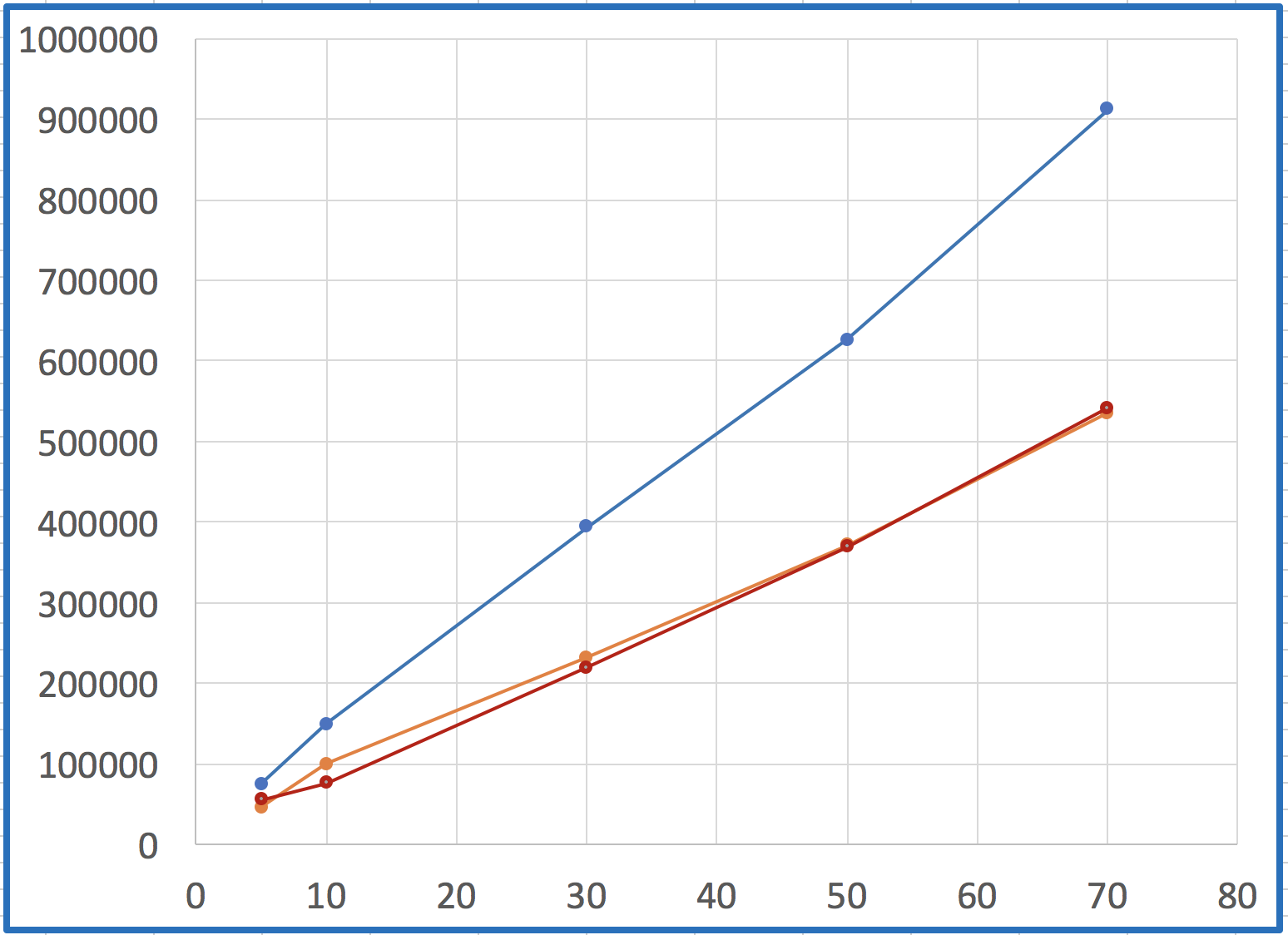 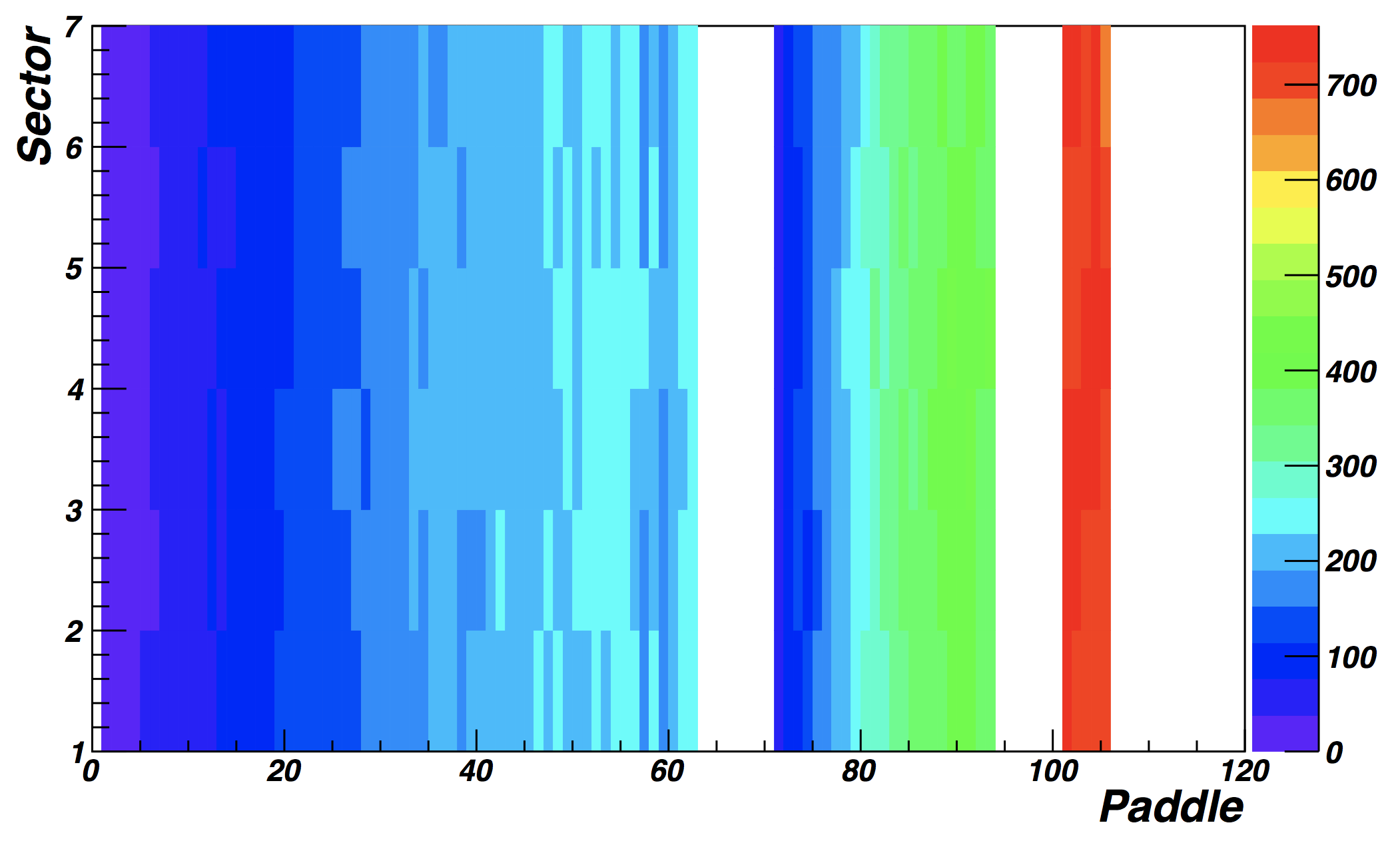 p1a
p1b
p2
i, nA
GEMC simulation at Lnom:
10.6 GeV, FT-On
100% torus, 100% solenoid
1 MeV Edep threshold
Rates from beam studies:
Presented as average over panels
Based on FADC scalers
FADC threshold ~0.25 MeV
CTOF Rate Studies
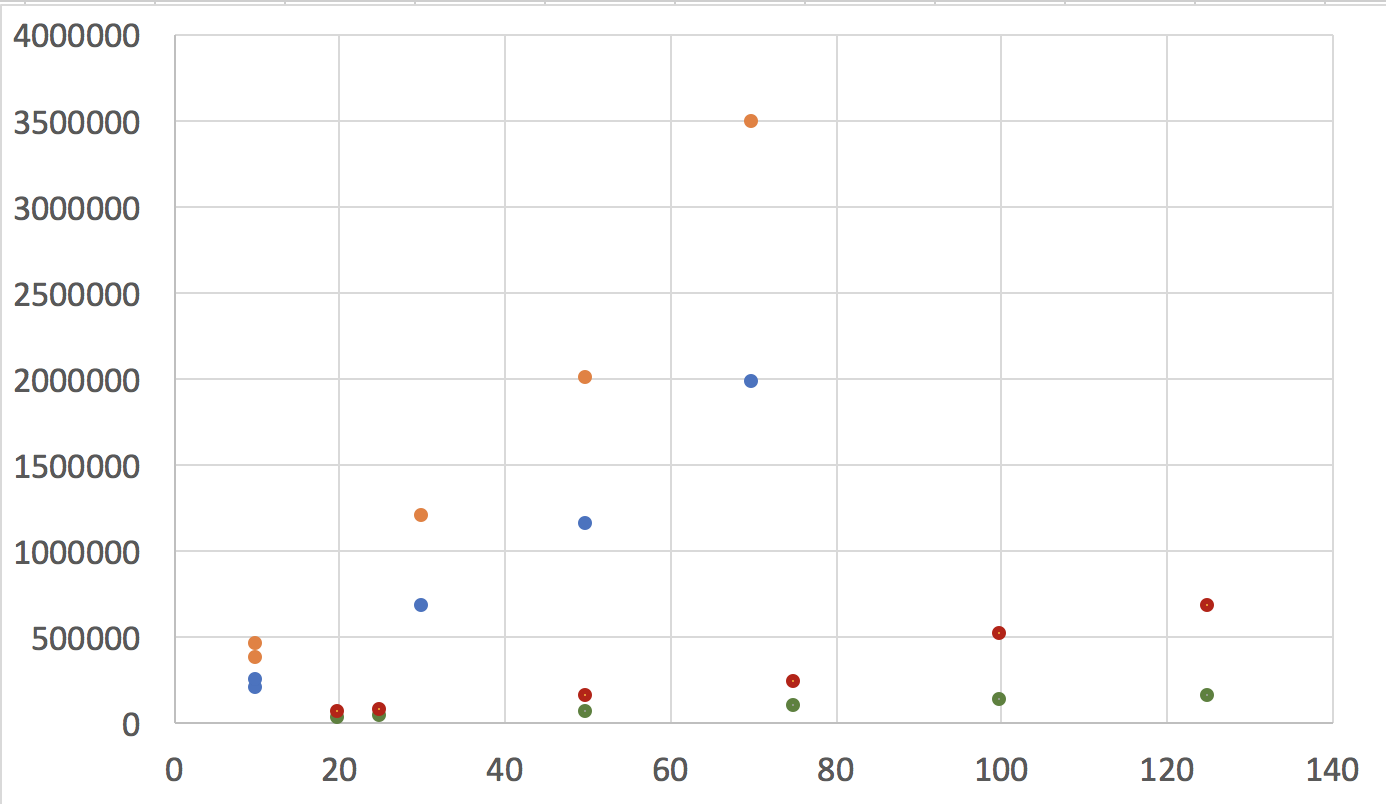 D
<R>, Hz
TET=20
(200 keV)
U
D
TET=100
(1 MeV)
U
i, nA
Simulations of CTOF rates for Lnom:
5 MHz/counter with 0 threshold
150 kHz at 1 MeV threshold
Good agreement with simulations 
CLAS12-Note 2017-016
Summary
FTOF and CTOF hardware is in very good shape
The CLAS12 time-of-flight systems performed as expected during the Engineering Run under a broad range of conditions even up to ~150 nA
The calibrations of the detectors have been completed for data collected under a number of different conditions
Systematic studies of the detectors are getting underway
The FTOF calibrations are showing performance very close to expectations – once the remaining work to improve the reconstructions and calibrations is completed - full agreement is expected relative to design specs
The CTOF calibrations are a factor of two worse than expectations due to the current state of CVT tracking and the CTOF geometry approximations in the reconstruction code; development work in progress